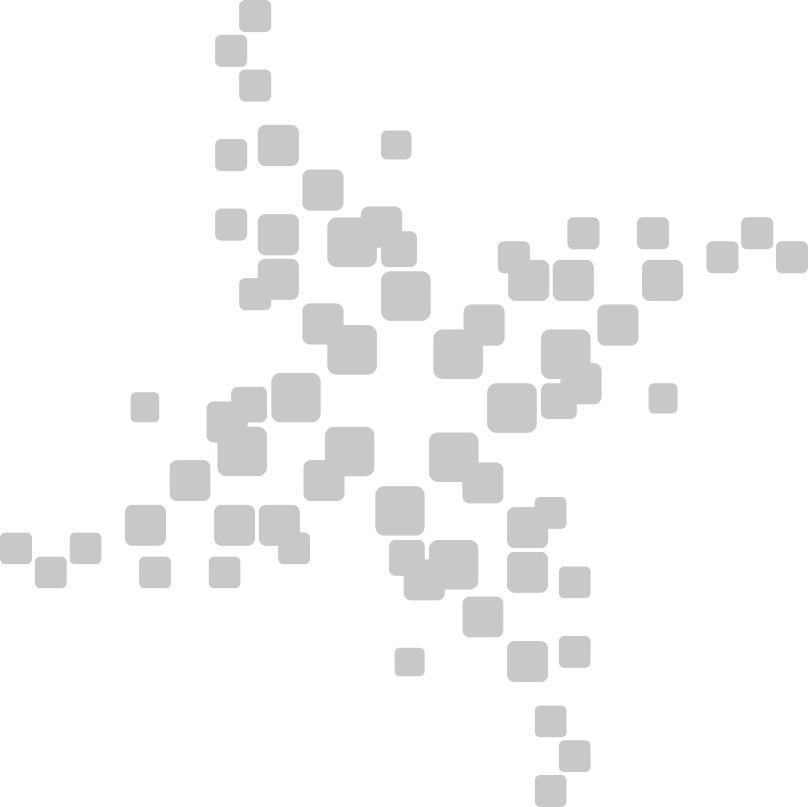 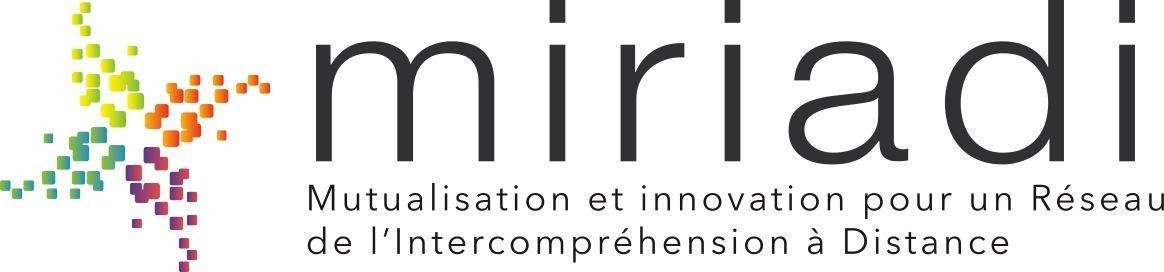 L’intercompréhension en ligne
De la Galasaga à Miriadi
Sandra Garbarino - sandra.garbarino@univ-lyon2.fr
(UNIVERSITE DE LYON, FRANCE)
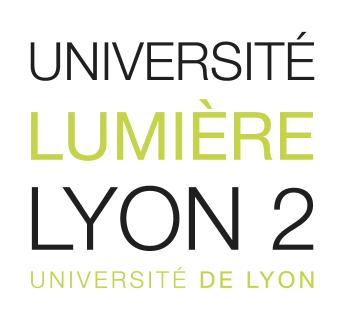 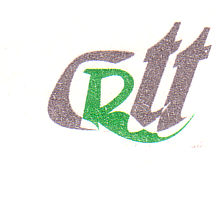 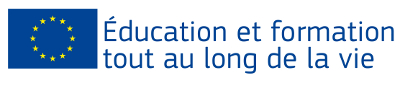 Avec le soutien du programme Éducation et Formation tout au long de la Vie de l’Union européenne.
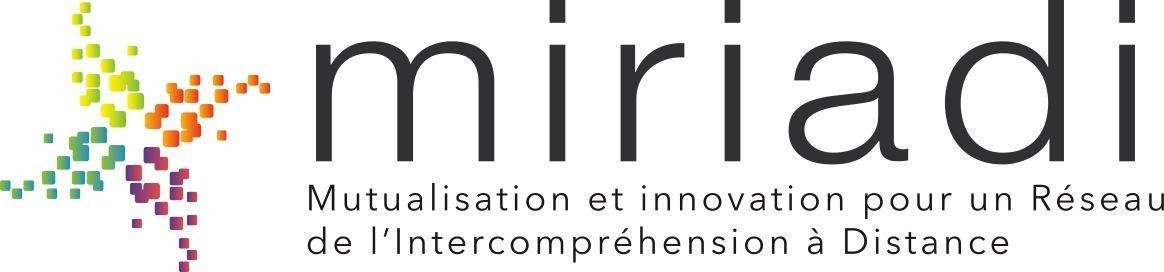 L’intercompréhension : définition de départ
La possibilité de développer en même temps des compétences dans 
plusieurs langues, en partant de l'idée que l'on peut communiquer en comprenant les langues des autres et en se faisant comprendre grâce :

aux continuum linguistiques (ex: parenté), 
aux connaissances préalables,
à l'exercice d'un certain nombre de stratégies.
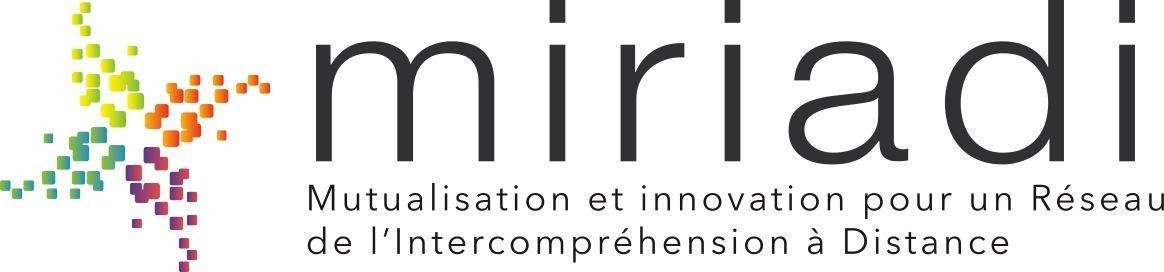 Les “approches plurielles”
«toute approche mettant en oeuvre des activités impliquant à la fois plusieurs variététs linguistiques et culturelles et qui se distingue d’une approche singulière en tant que dans celle-ci le seul objet d’attention est une langue ou une culture particulière»

Approche interculturelle 
Eveil aux langues
Didactique intégrée 
Intercompréhension 

CARAP -Cadre de Référence pour les Approches Plurielles des Langues et des Cultures Version 2 – Juillet 2007 Coordinateur du projet: Michel Candelier, GRAZ, CELV- CONSEIL DE L’EUROPE.
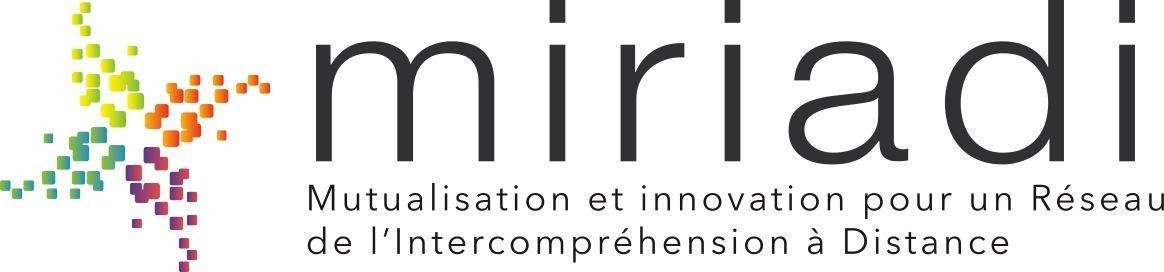 Les langues romanes
Les langues romanes dans le monde seraient parlées par environ un milliard d’individus, les quatre langues les plus diffusées (l’espagnol, le portugais, le français et l’italien) possédant à elles seules le statut de langue maternelle ou seconde pour 798 millions de locuteurs (dont 666 en tant que langue maternelle) et les arguments en faveur de leur apprentissage ne manquent pas. 

C.Degache, « Présentation », in C. Degache (dir), Intercompréhension en langues romanes. Du développement des compétences de compréhension à la sollicitation d'interactions plurilingues, de Galatea à Galanet, Lidil n°28, décembre 2003, Grenoble: Lidilem, 5-21, original sur  http://lidil.revues.org/document1723.html
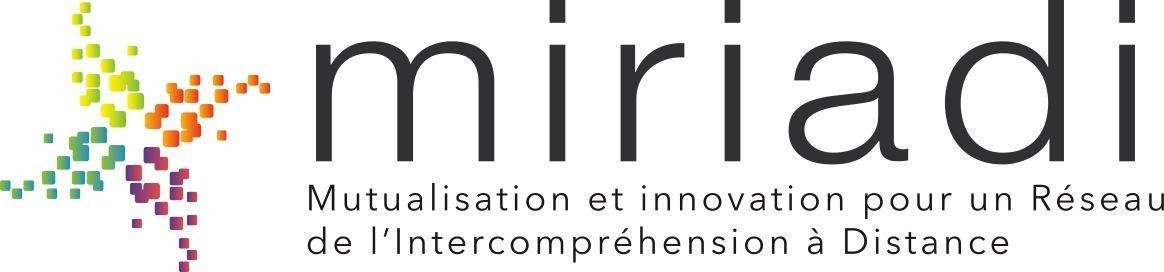 Langues voisines et langues-ponts
Proches par une syntaxe commune, les langues romanes ont en outre un lexique transparent et des paradigmes morphologiques réguliers. Le locuteur d’une langue peut avec un apprentissage régulier et peu coûteux comprendre assez vite les autres langues de même famille (espagnol, français, italien, portugais, roumain…).
Les langues-ponts (occitan, catalan) sont autant d’aides qui réduisent la distance entre grandes langues qu’on appelle encore étrangères.

Pierre Escudé et Pierre Janin, L’intercompréhension, clé du plurilinguisme, Clé international, 2010.
Intercomprensão : um dos conceitos atualmente mais dinâmicos em Didática de Línguas
“le concept d’intercompréhension est l’une des idées les plus remarquables et les plus stimulantes dans le domaine de l’éducation plurilingue.” (Doyé, 2005: 5)
PUBLICAÇÕES - Livros
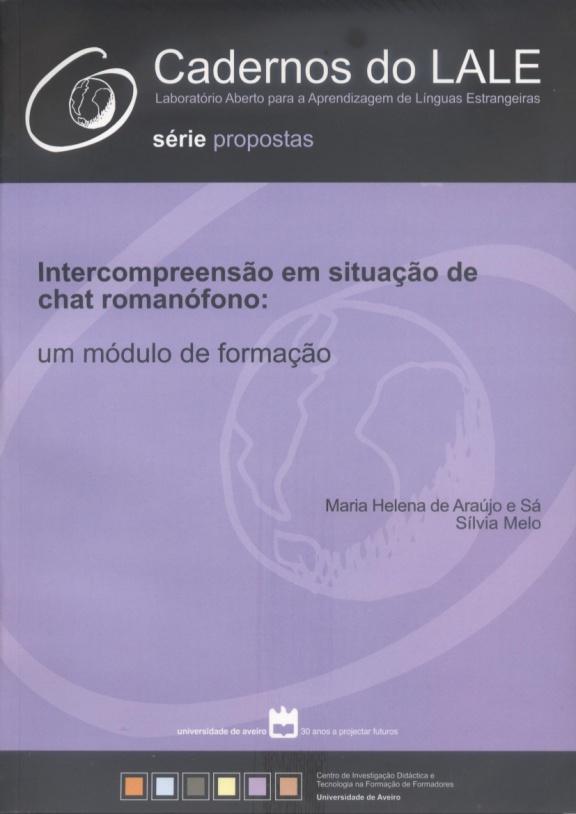 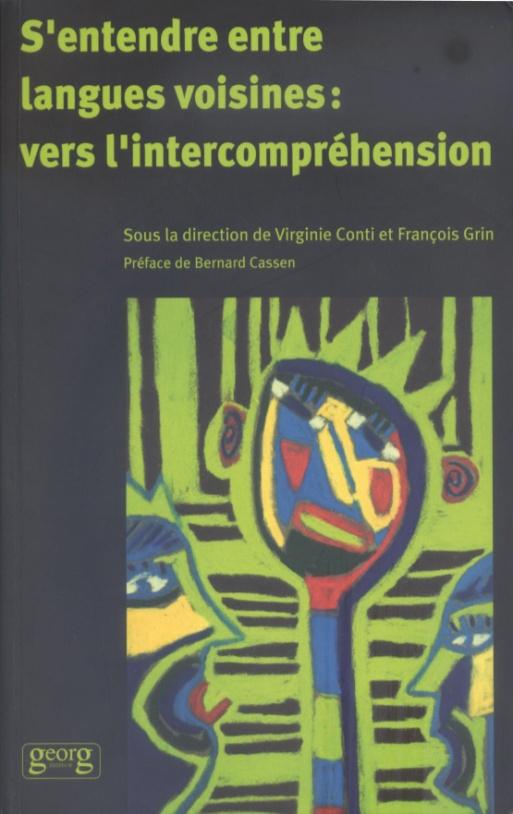 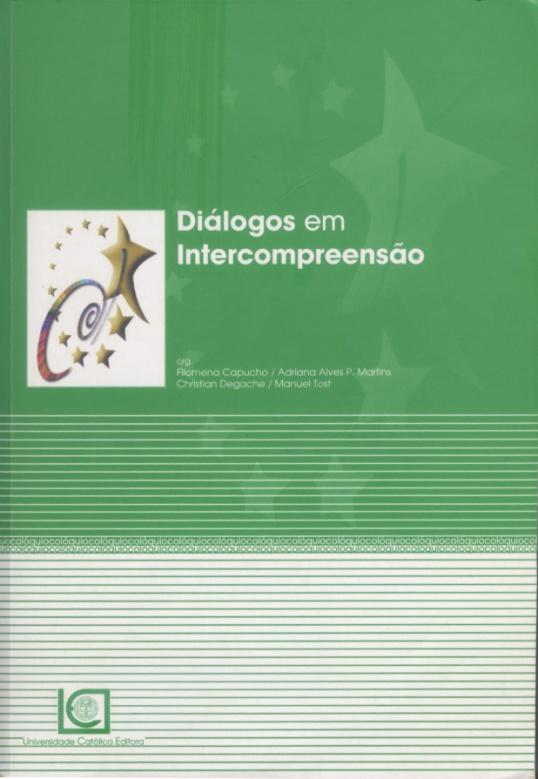 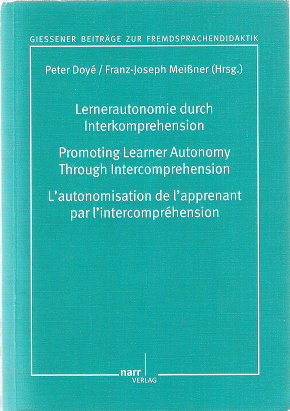 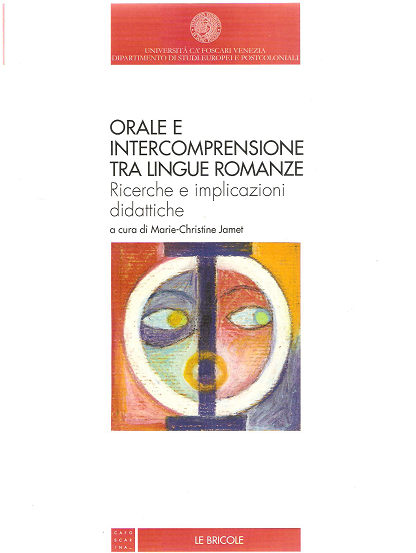 PUBLICAÇÕES - revistas, brochuras, estudos de referência
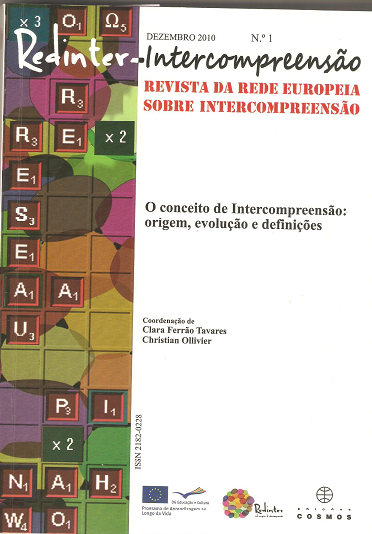 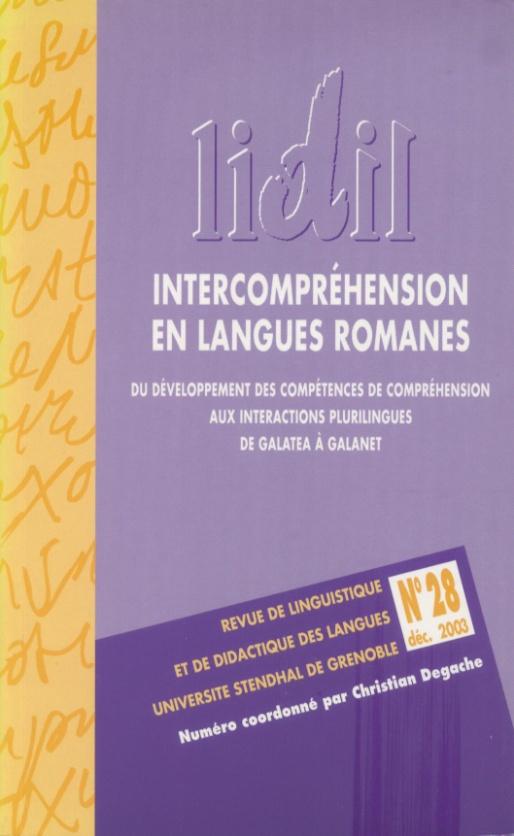 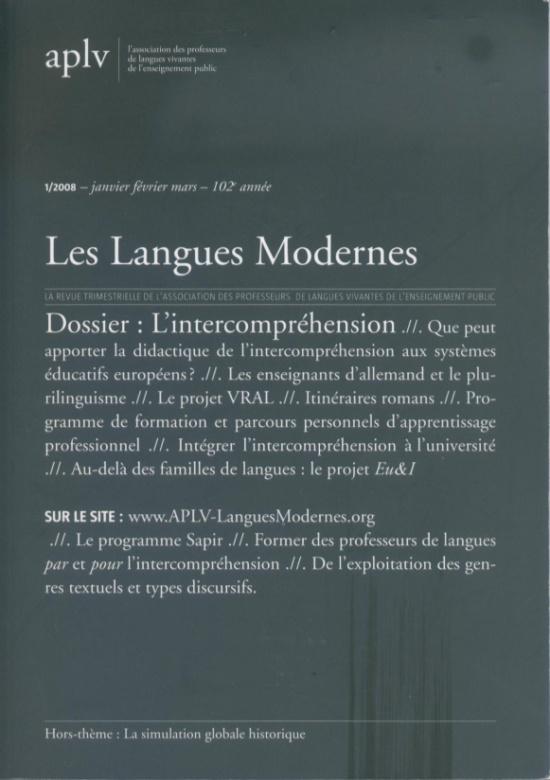 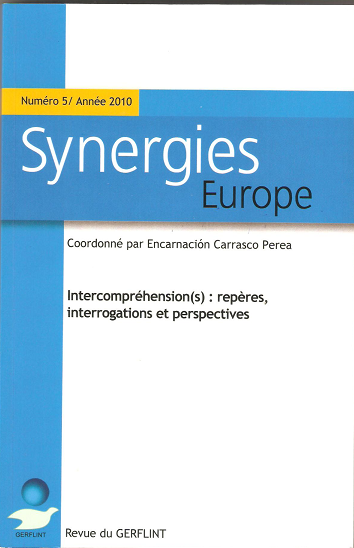 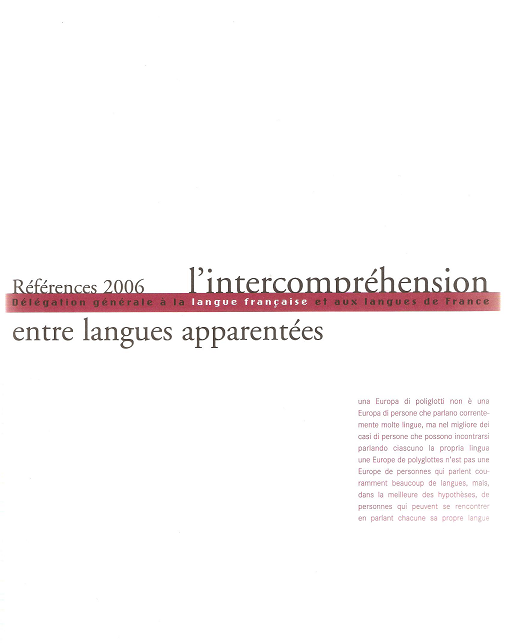 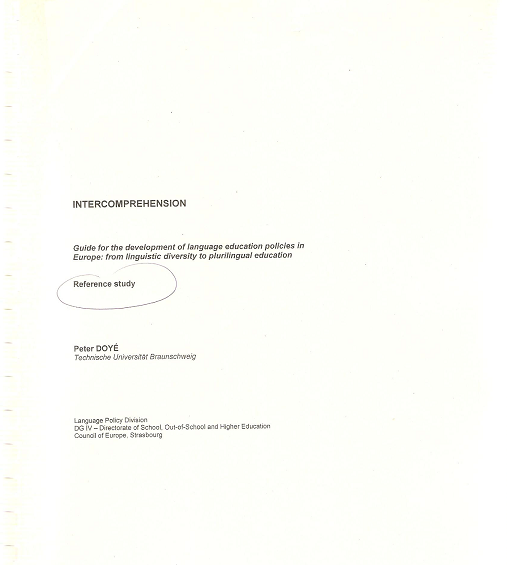 TESES
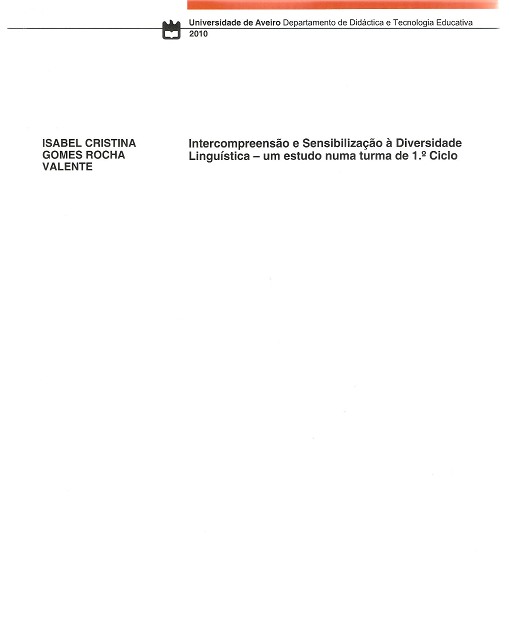 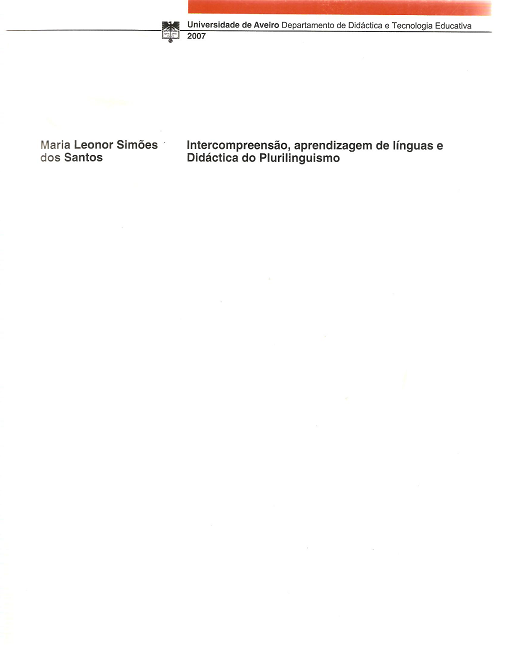 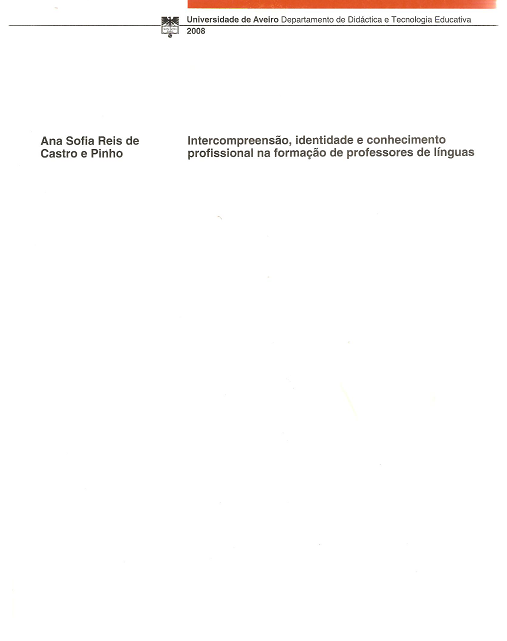 CONGRESSOS INTERNACIONAIS
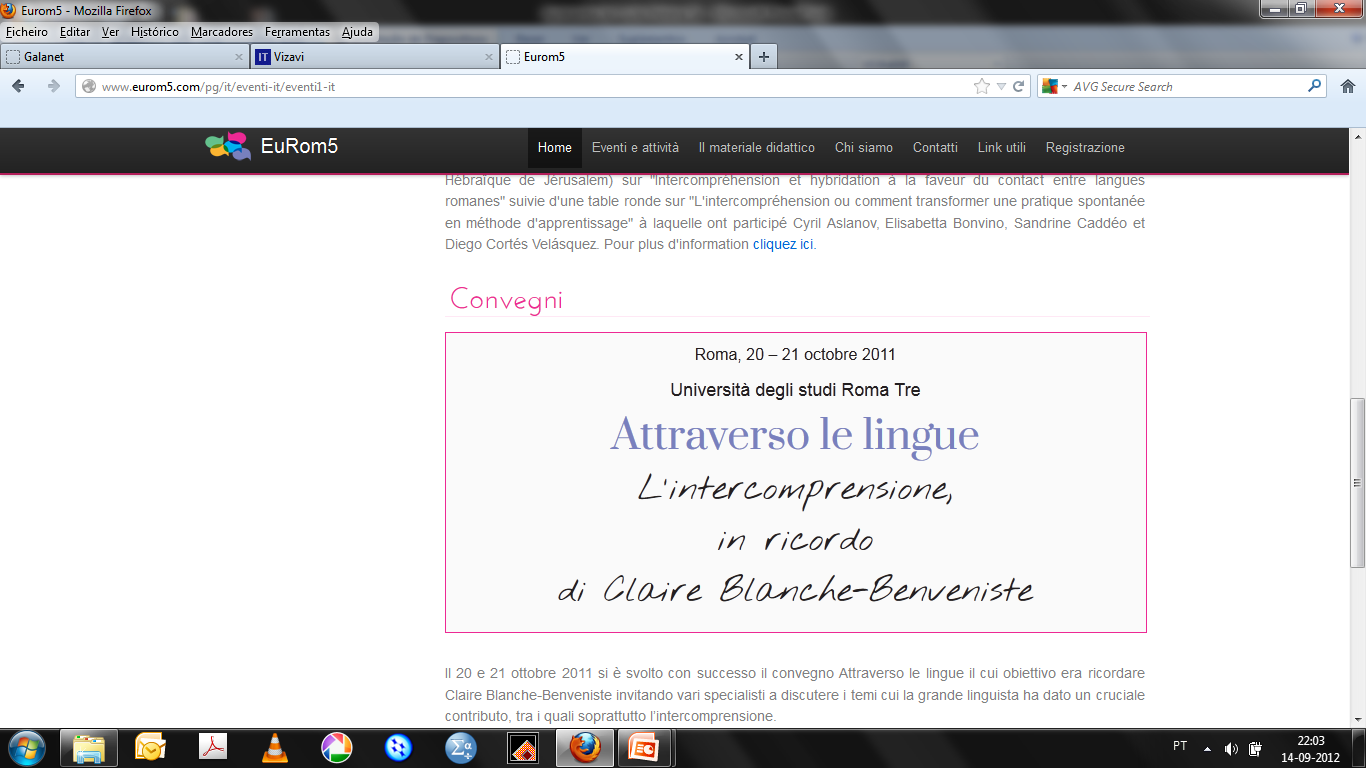 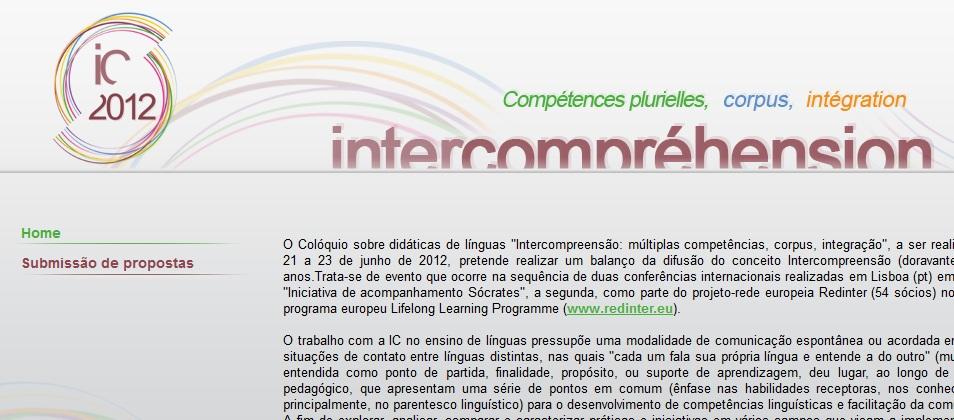 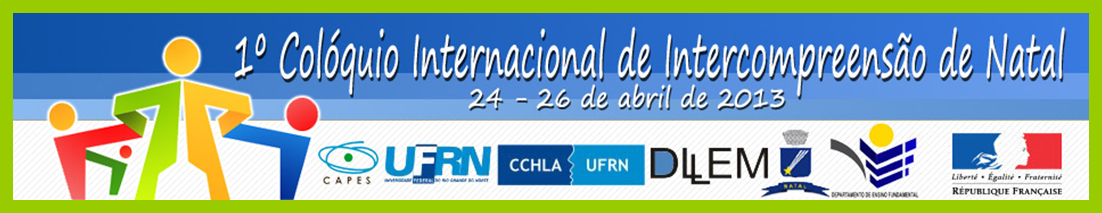 Seminários, FORMAÇÕES
Dott.ssa M.-C. Jamet
Università “Ca’ Foscari”
Venezia
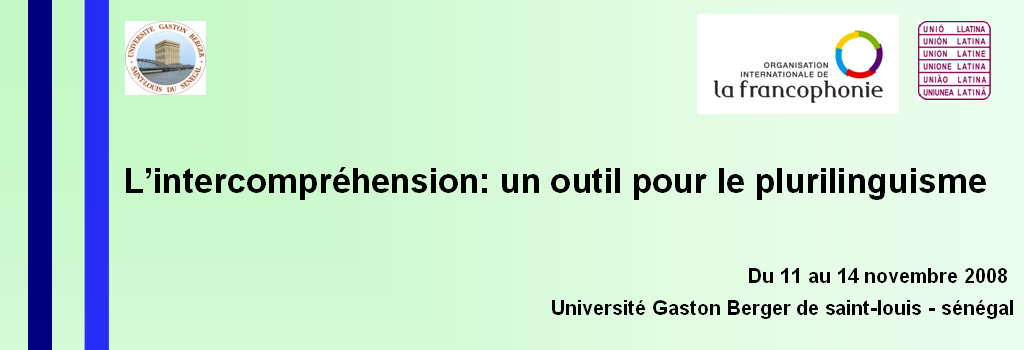 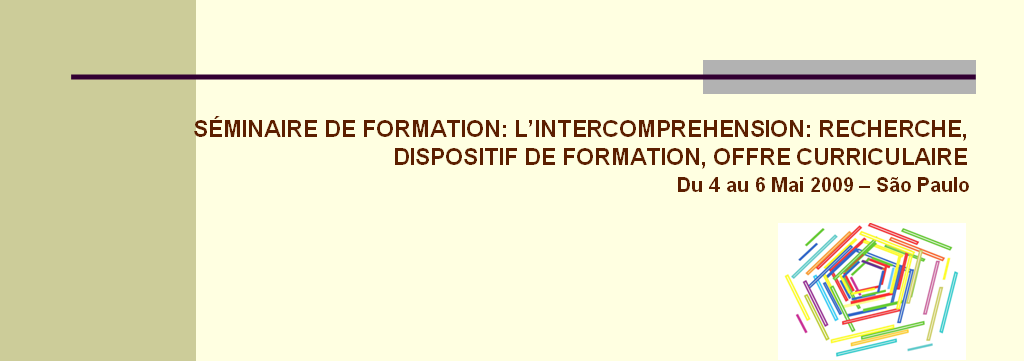 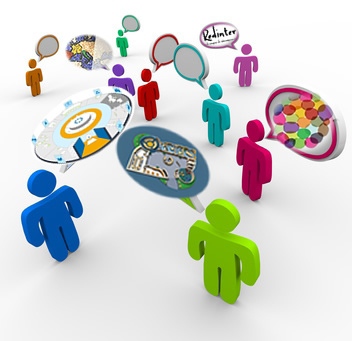 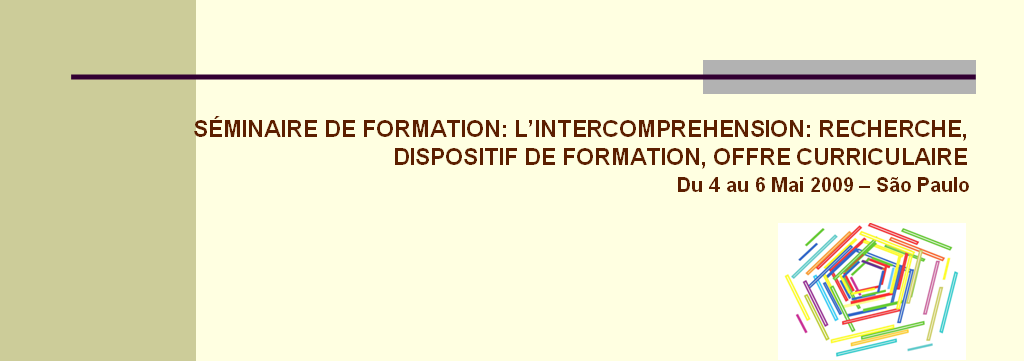 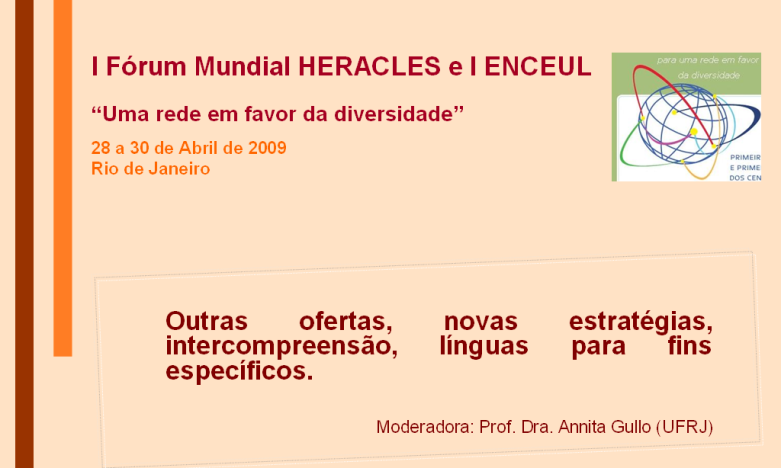 L'intercompréhension: d'un concept pluriel vers une démarche commune ou d'un concept commun vers des démarches plurielles

Mercoledì 6 ottobre        Aula multimediale CLA
       ore 13.30                           Via Bellini, 1
		         Cassino
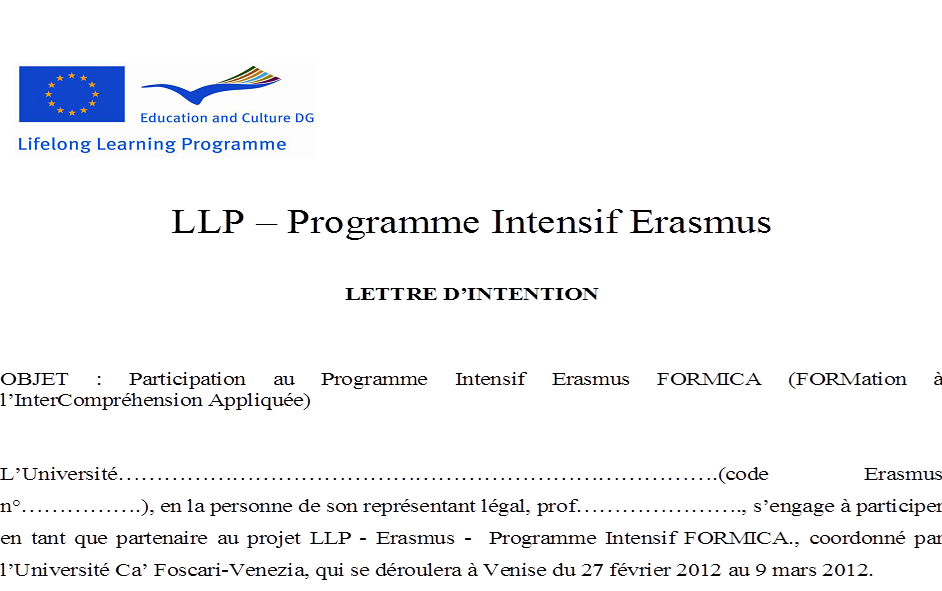 PROJETOS
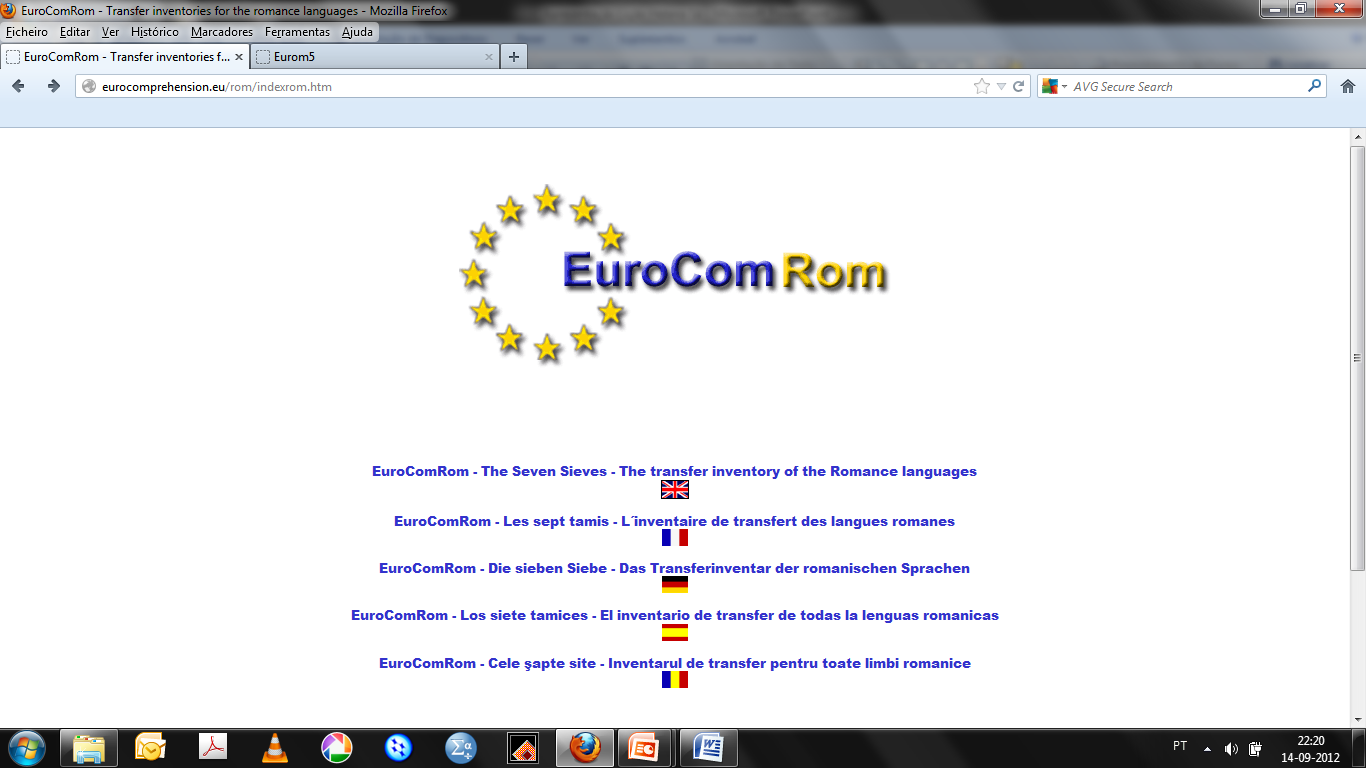 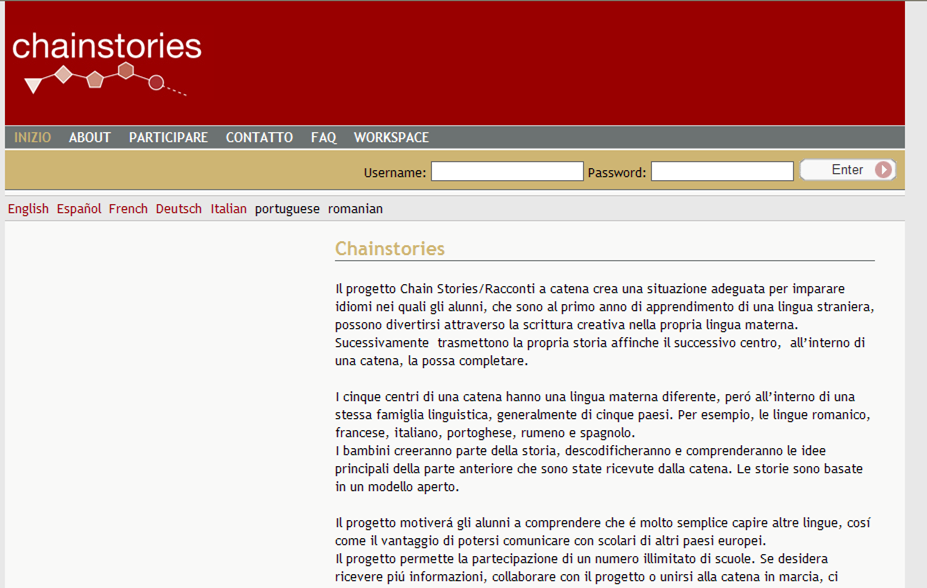 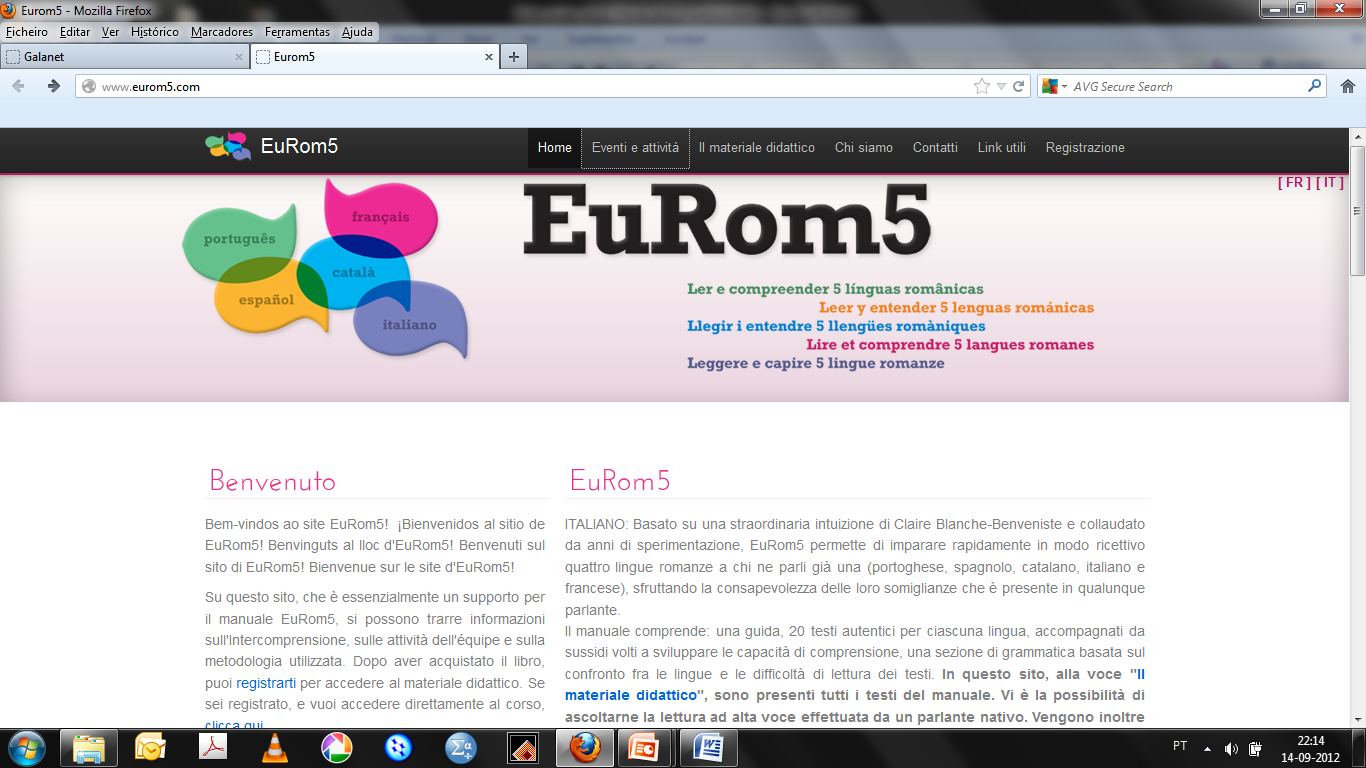 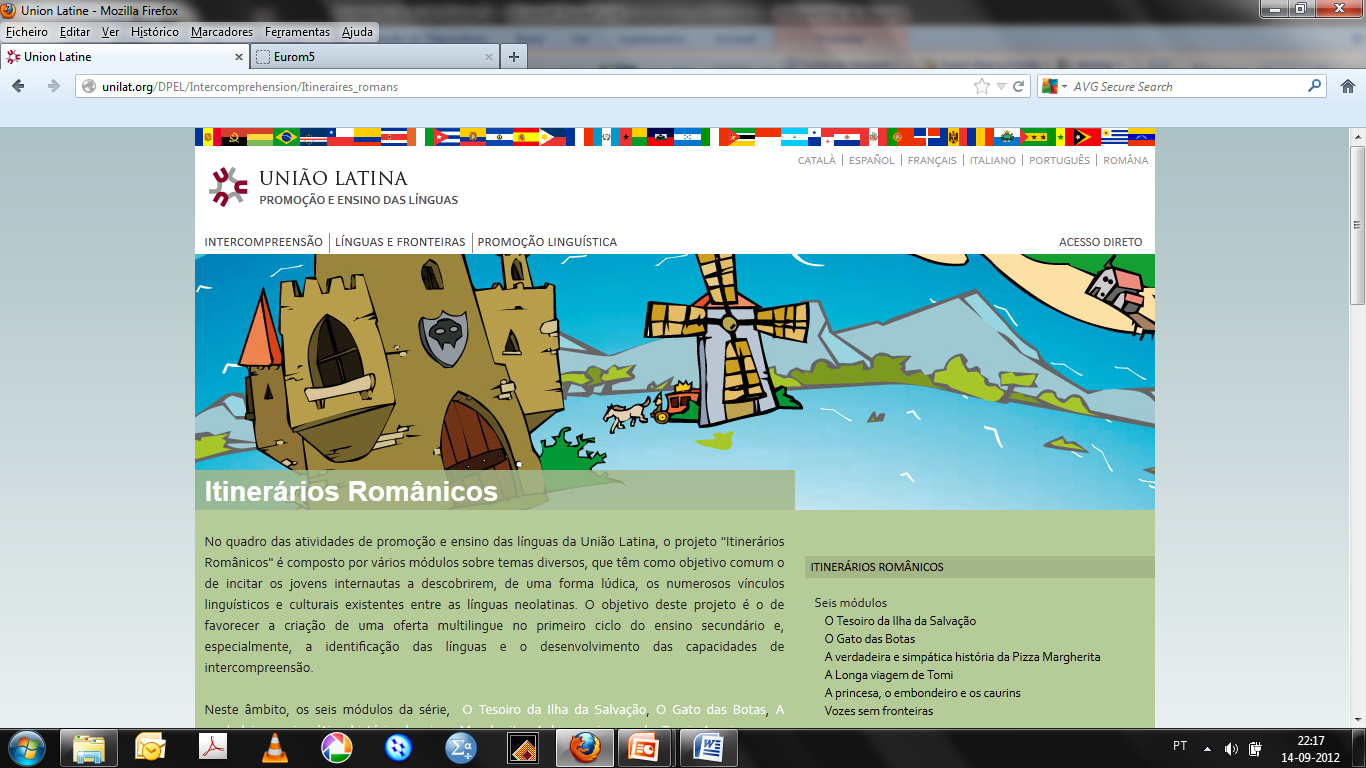 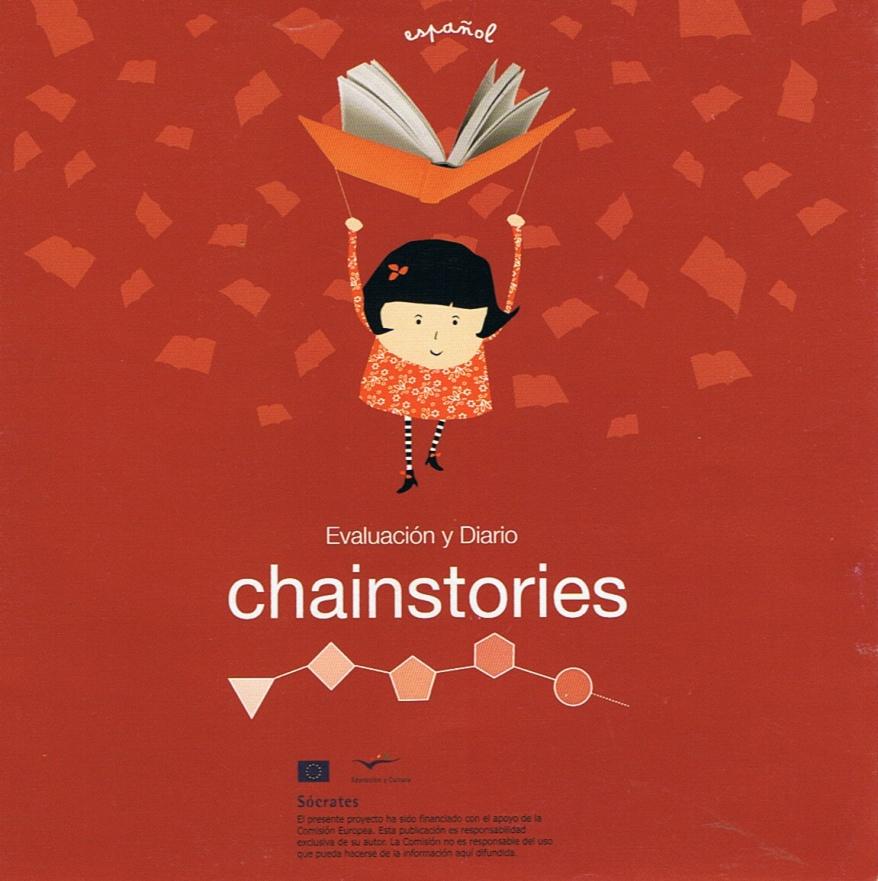 MATERIAIS DIDÁTICOS
MATERIAIS DIDÁTICOS
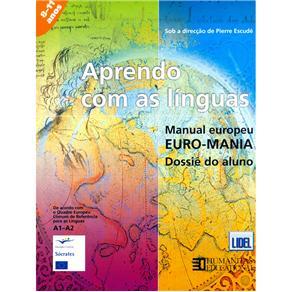 PLATAFORMAS DE FORMAÇÃO
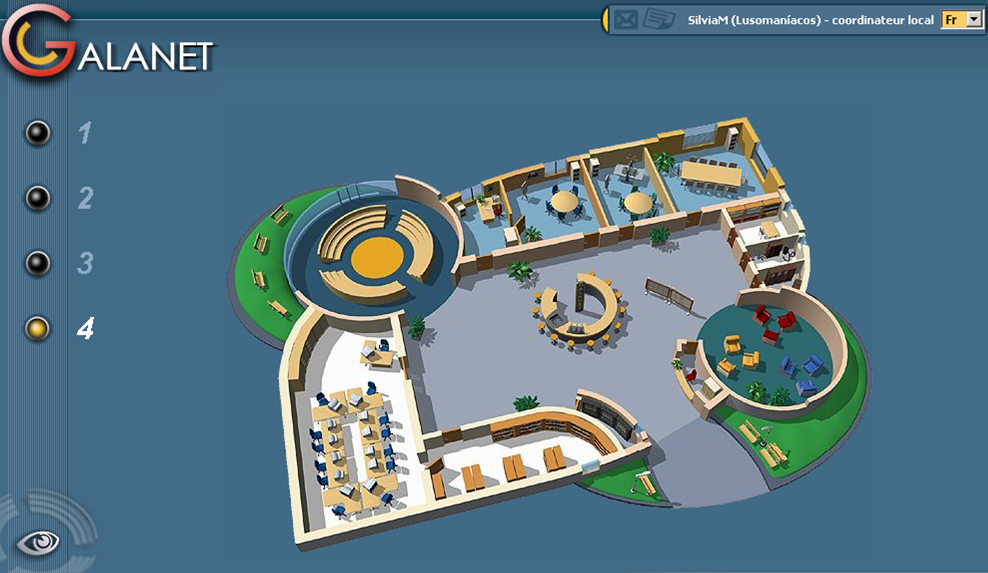 REDES INTERNACIONAIS
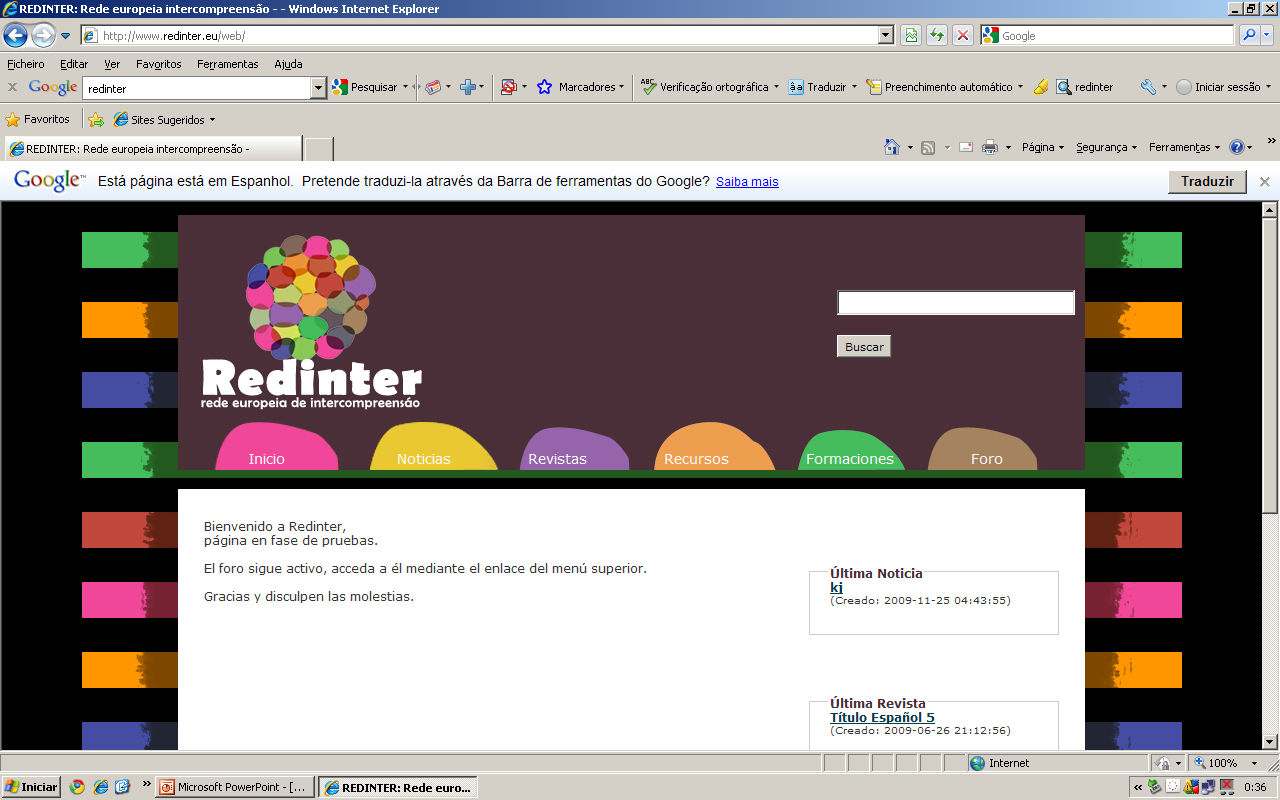 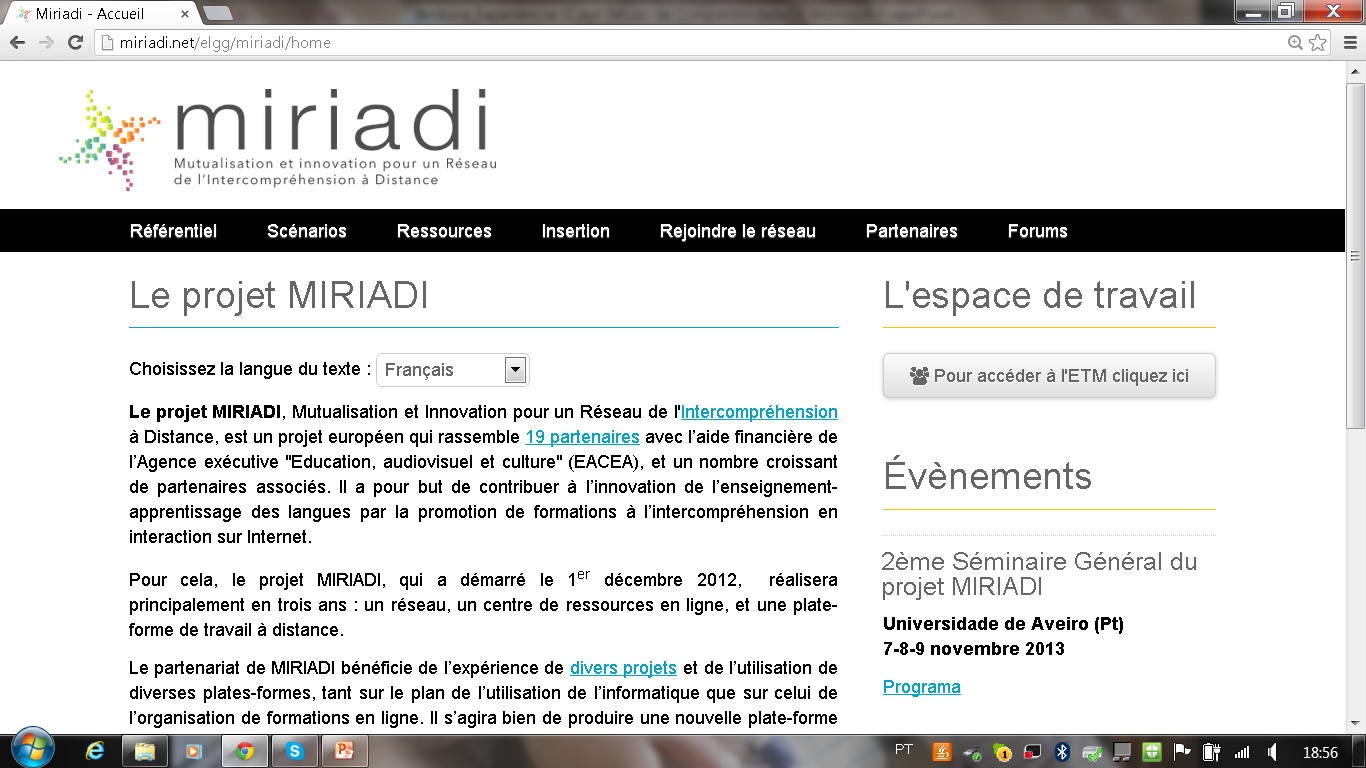 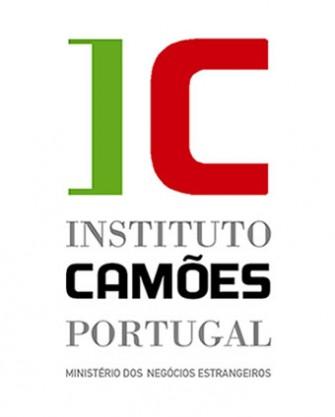 Apoio de agências de política linguística
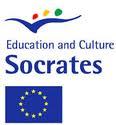 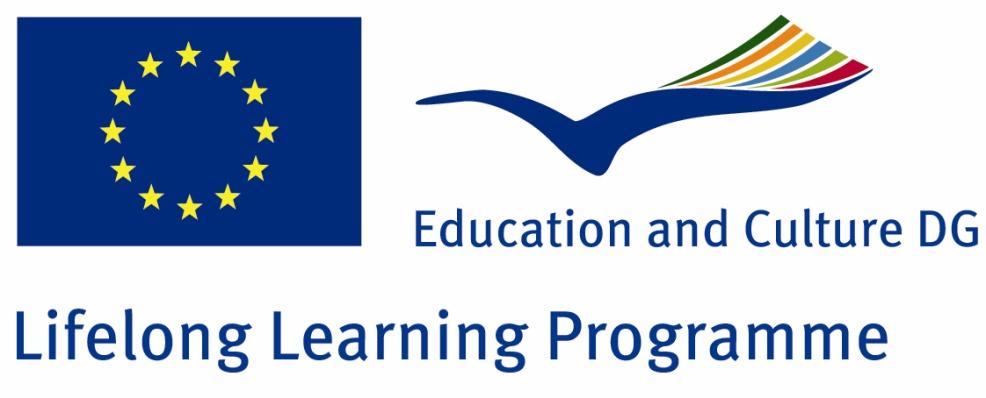 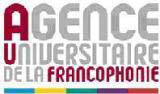 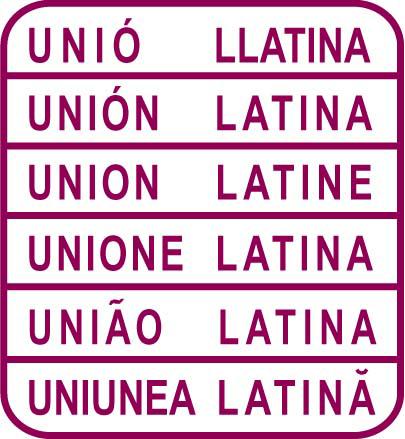 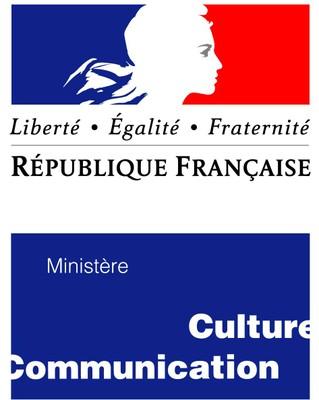 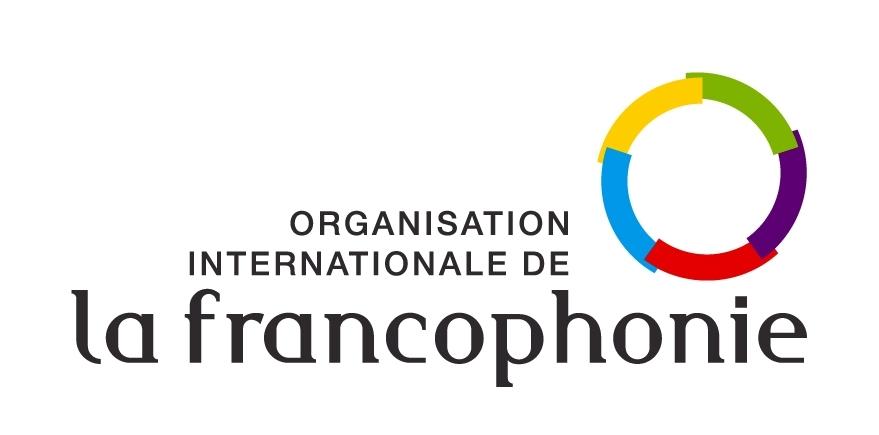 Vídeos na internet
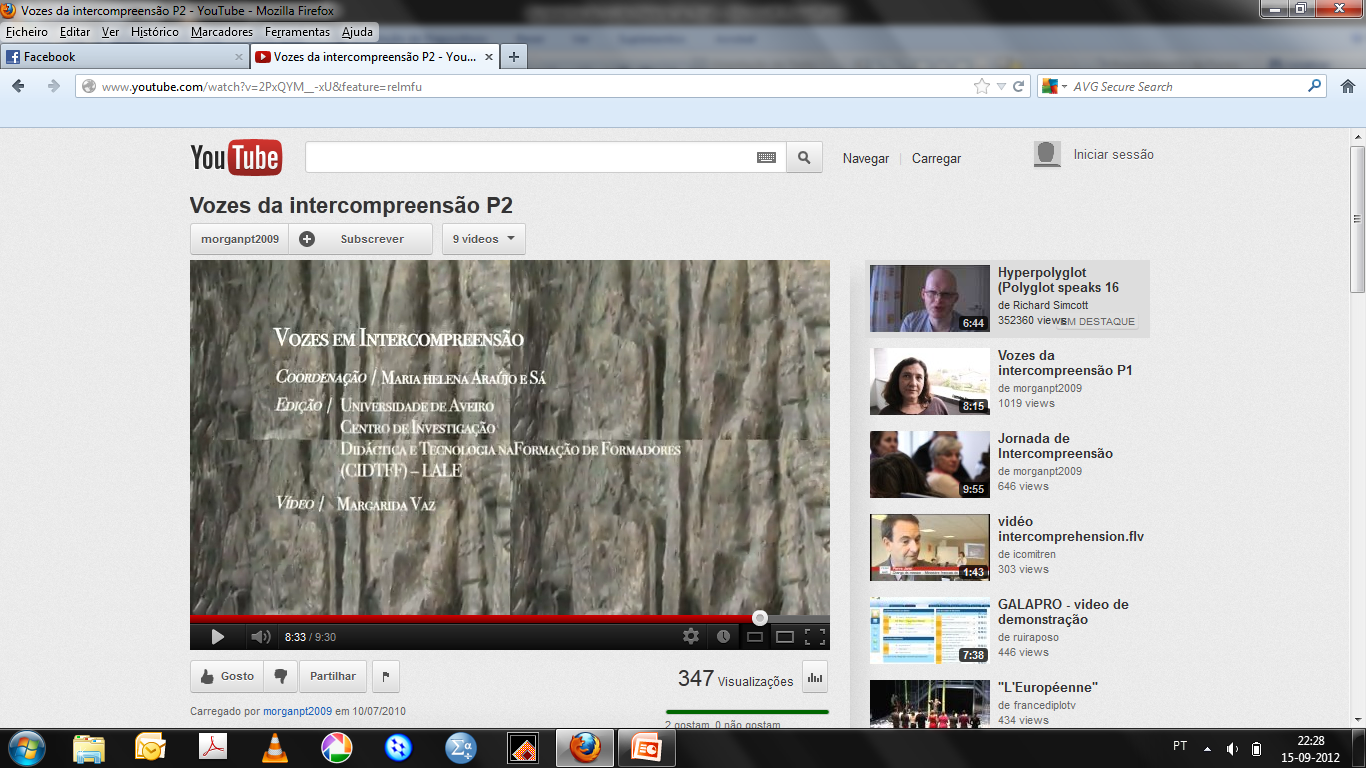 Point de départuma prática quotidiana“À l’époque des anciens voyageurs, (…) l’intercompréhension orale pouvait se faire de proche en proche entre de grands ensembles de parlers dialectaux apparentés.” (Blanche-Benveniste, 2008)“au niveau de l'Océan Indien … dans les pratiques linguistiques informelles, l'intercompréhension existe bel et bien dans cette région” (mail pessoal).Qui devient un concept didactique dans les années 90
“l’intercompréhension n’est pas une invention artificielle dans le champ de la didactique des langues, mais tout simplement la reconnaissance de processus naturels et spontanés mis en oeuvre par des individus ‘non-savants’ lors de contacts plurilingues.” (Capucho, 2008)
> From: Helena Sá <helenasa@ua.pt> 
Olá,[...] je réagis directement sur ton mail. Je ne suis pas sure de tout avoir compris LOL. Abraço, h
*******************
Per i biglietti d'aviò datemi e date (u 16 à manu serebbe bè)
(VOIR L'ORDINE DI MISSIONE, CREIO QUE HÁ UM ERRO)

per u ritornu guardate ciò chì vi accunsente è m'incaricheghju di chjamà l'agenza di i trasporti in corti da riservà e piazze,
Ok: VÉRIFICATION DE COMPRÉHENSION: VOUS VOUS OCCUPEZ DES BILLETS D'AVION, C'EST ÇA?

feraghju listessu per l'albergu è vi deraghju l'indirizzi.
Ok

Ci vole à riservà un volu per Ajaccio.
??? não compreendi

D'Ajaccio à Corte (hè à 80 km d'Ajaccio) vi purteraghju in vittura u 17 à mane.
> ??? 17?? Si on arrive le 16, comment faire?
-------------------
Cara Helena, Ùn t'inchietà. preciseghju di più. L'Università hè in Corti, eiu campu in Ajaccio è travagliu à l'ESPE in Corti è in Ajaccio chì l'Ecole Supérieure du Professorat et de l'Éducation hà 3 lucalisazione (Ajaccio/ Corti / Bastia). [...] Vengu à circà vi à l'aeroportu è vi mettu in cuntattu cun un albergu in Aiacciu.
From: <foata.dumenica@laposte.net>
Cara Sandra, Cara Elena, State bè ? Ripigliu cuntattu per sapè Induve ne simu di u prugettu.
[...] Ci volé dinù à fà a prisintazione di u seminariu mi pudete mandà un pdf o i tituli da fà apparisce à nantu à l'affisse. À prestu, amicizia. Dumenica

De: Sandra Garbarino [Sandra.Garbarino@univ-lyon2.fr]
Rieccomi [...]. Per il titolo dell'intervento, preferisci che sia orientato sull'intercomprensione? o sulle nostre piattaforme? Può andare bene qualcosa come: "L'intercomprensione a distanza : dalle piattaforme "Gala" a Miriadi" ? Facci sapere! A presto, Sandra

> From: Helena Sá <helenasa@ua.pt> 
Olá, Podemos conversar sobre o programa? - público: ?? - horas das sessões? - objetivos?
- distribuição do trabalho entre mim e a Sandra: ? Etc. Bacci, h

From: <foata.dumenica@laposte.net>
Vulia prupone vi d'intervene u ghjovi dopu meziornu in Ajaccio cun un publicu di studienti in Master MEEF è prufessori di lingue di u secundariu da prinsintà Miriadi è e so pussibilità di cullaburazione. [...] Mandu l'affissu cun u titulu prupostu da Sandra. Date mi u vostru parè. [...] Basgi, Dumenica

> From: Helena Sá <helenasa@ua.pt> 
Grazie. Ainda seria possível cambiar?
Maria Helena Araújo e Sá, professeur…… et coordinatrice du projet Galapro (pour utliser la meme descritpion de sandra, je pense que c’est plus logique). [...] Bacci, h
Comment se définit ce concept didactique?
La circulation du concept en Didactique des langues
Competência de comunicação plurilingue
Educação para a convivência e pertença
Interacção
Competências receptivas
Escuta do outro
Mobilização de conhecimentos
Plurilinguismo
Euro compreensão
Co-construção
Interferência
Colaboração
Cognição
Identidade (europeia)
Transparência
Compreensão multilingue
Interculturalismo
Consciência linguística
Capacidades
Transferência
(Melo & Santos, 2008)
Sur l’idée de pluralité et de gestion de la pluralité dans la communication
“recherche du capital langagier partagé” 
      (Melo & Santos, 2008)


    “l’intercompréhension peut être abordée comme un politique publique et combinée à d’autres politiques linguistiques. (...) elle est susceptible d’affecter en profondeur la dynamique des langues et ouvre un champ de possibilités pour la communication entre personnes de langues différentes.”
      (Grin 2008: 17)
INTERCOMPREENSÃO
Justiça 
linguística
Diálogo
intercultural
Ética da comunicação
Cidadania
Coesão social
Diversidade
Plurilinguismo
Um conceito com carga ideológica e ética

 Dimensão social da educação
		(educação como transformação)
Educação linguística como espaço de formação humana do sujeito e da sociedade
Questão:
Sobrevoando alguns projectos
Diferentes
metodologias do
trabalho
Diferentes
públicos
Línguas com
diferentes
estatutos
Materiais
Didácticos
sobre IC
Diferentes
suportes
Diferentes
enfoques
teóricos
Diferentes
línguas /
grupos-línguas
Diferentes
competências-alvo
Diferentes
finalidades e
objectivos
[Speaker Notes: Apresentar lista de projetos da bibliografia]
Sobrevoando alguns projectos
Diferentes públicos
Crianças - …, CHAIN STORIES 

Adolescentes – …, ITINERAIRES ROMAINS

Adultos – …, SIGURD; ECOUTER POUR COMPRENDRE

Professores
	     …,    ILTE	
Formadores
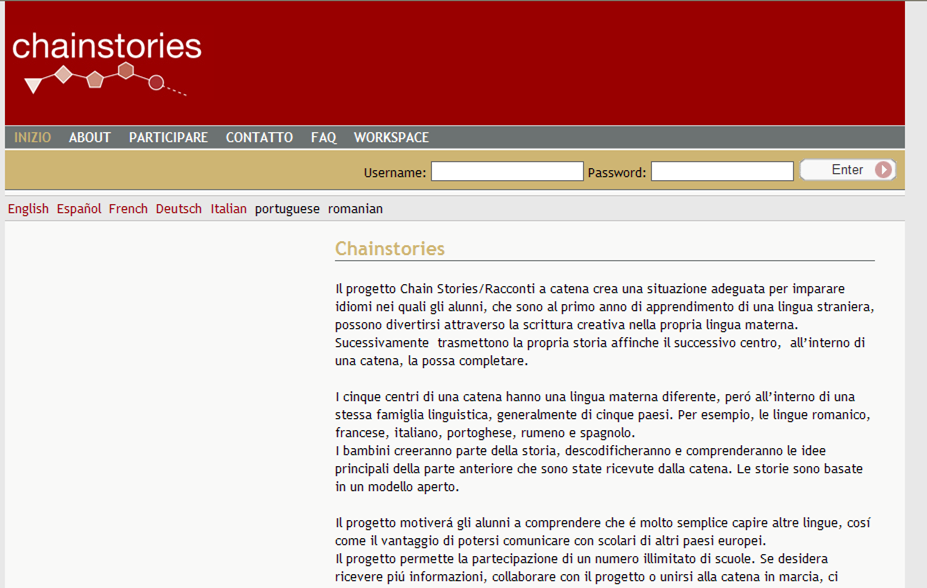 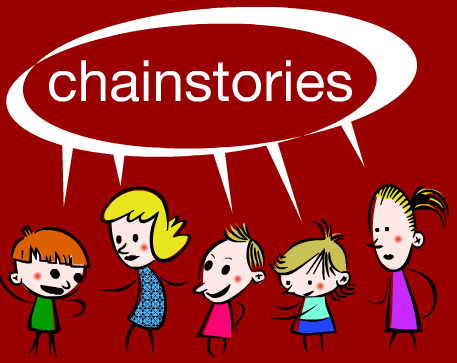 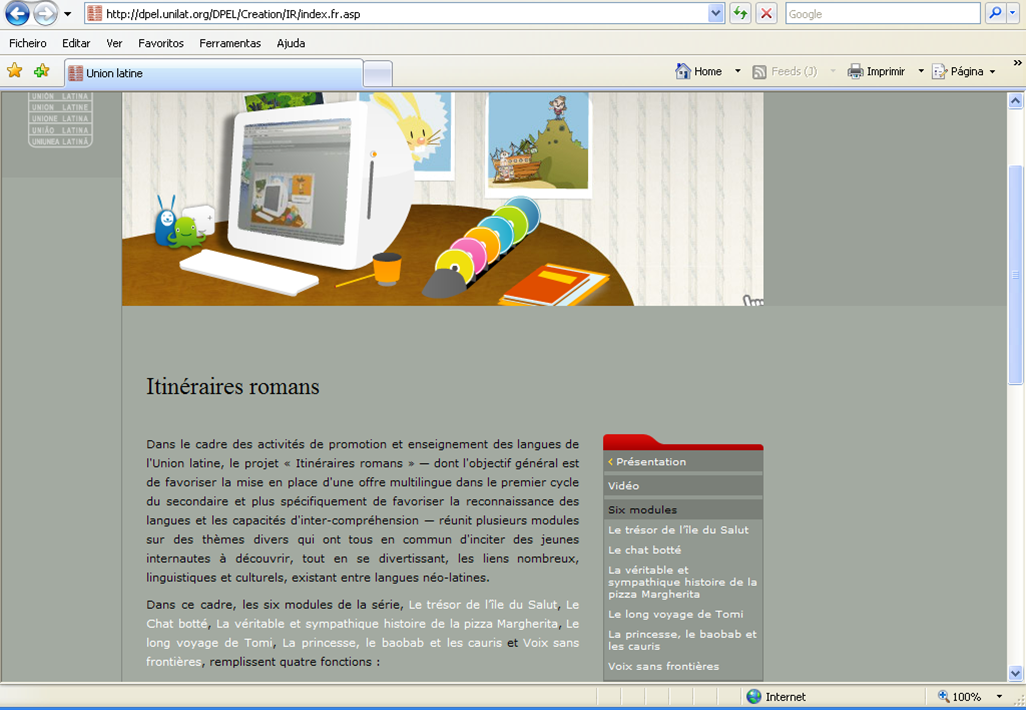 Sobrevoando alguns projectos
Diferentes competências-alvo
Compreensão (oral e/ou escrita) - …, GALATEA
Produção (oral e/ou escrita)) - …, VRAL
Interacção - …, GALANET
Pronúncia - …, EUROFLUENT
Processos de aprendizagem das Línguas - …, GALANET
Diálogo intercultural - …, L’EUROPE ENSEMBLE
Sensibilidade à diversidade - …, ILTE
Approche progressive de la comparaison interlinguistique
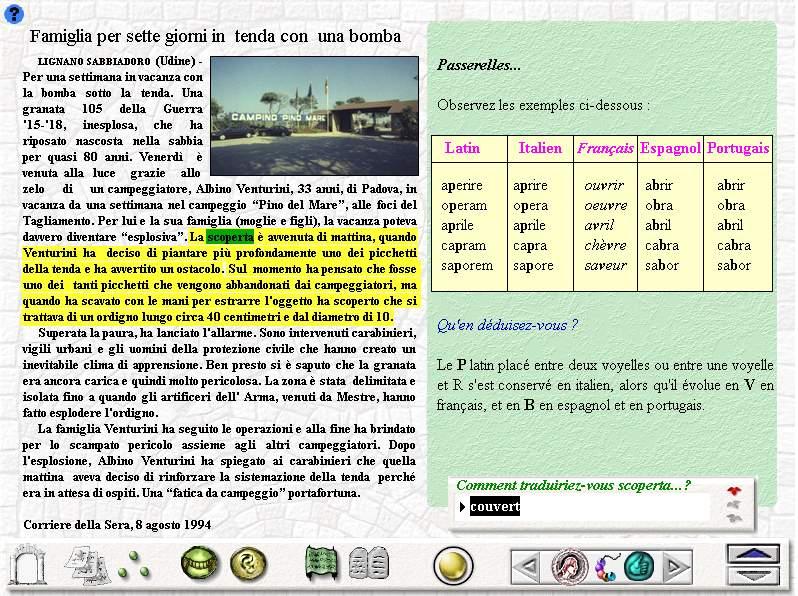 : Espaços e instrumentos
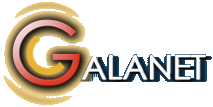 Barras de ferramentas
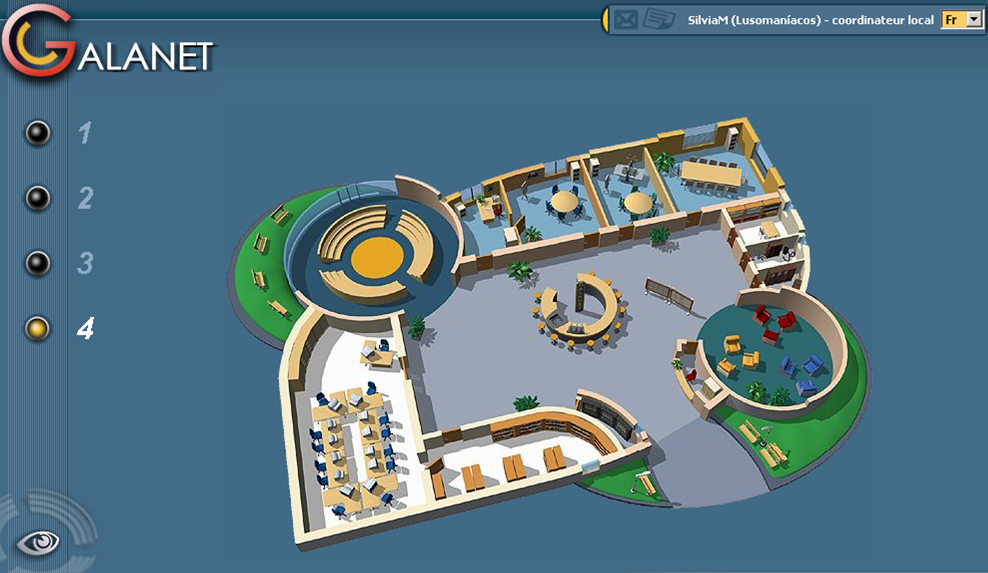 Sala de 
Redacção
Escritório 
Equipa
Meu 
escritório
Sala de Reuniões
Fórum
Biblioteca
Sala Técnica
Arquivo
Bar
Cenário cronológico 
das sessões
Salas de chat
Quem é quem?
Espaço de Auto-Formação
Olho
Painel
Sala de Recursos
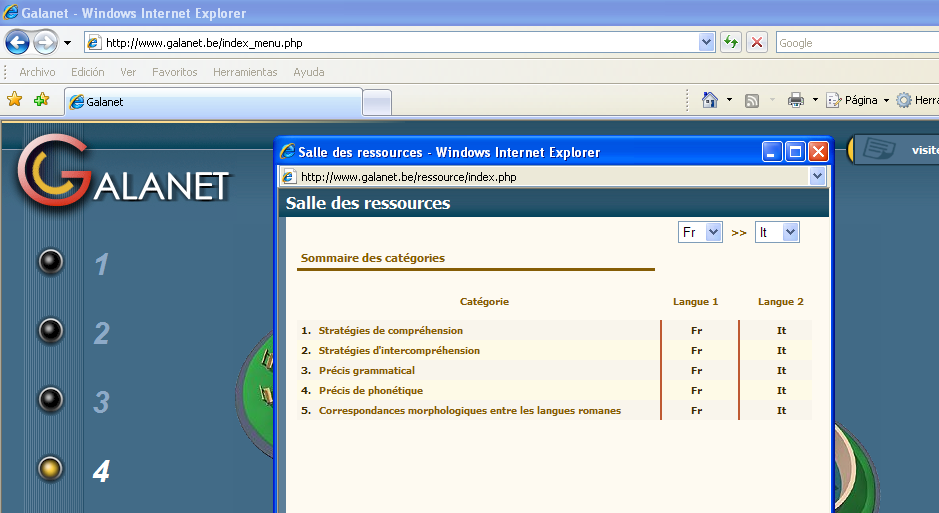 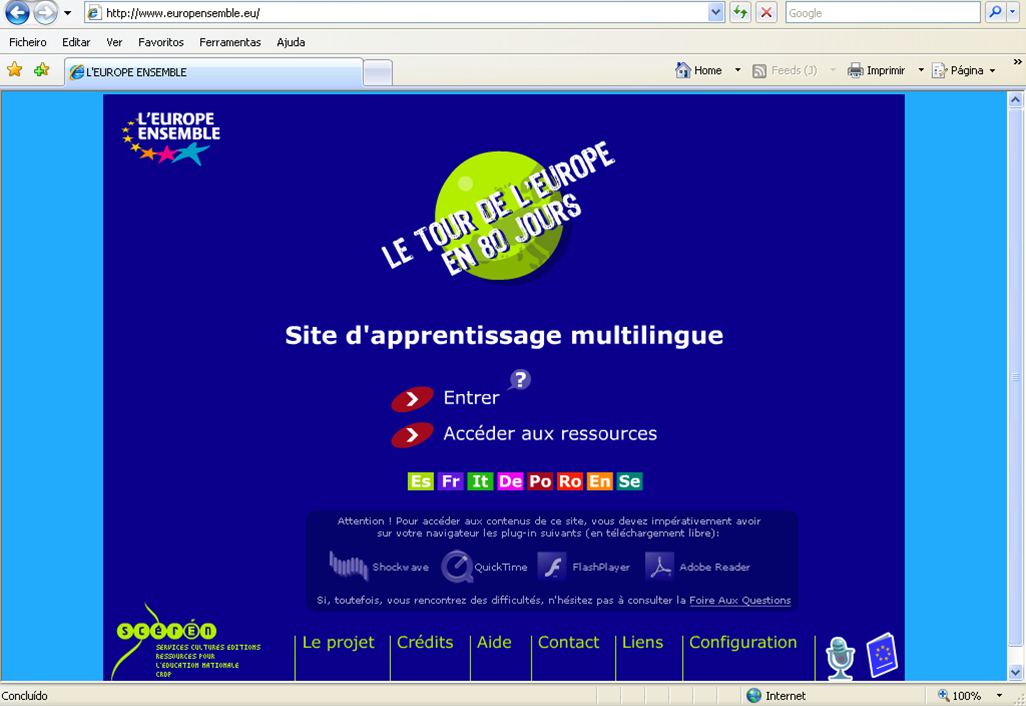 Sobrevoando alguns projectos
Diferentes línguas-alvo
Família de línguas
Românica - …, EUROMANIA
Germânica - …, IGLO
Eslavas - …, ICE
Várias Línguas em simultâneo (não aparentadas) - …, EU&I
 Línguas específicas - …, LINGALOG
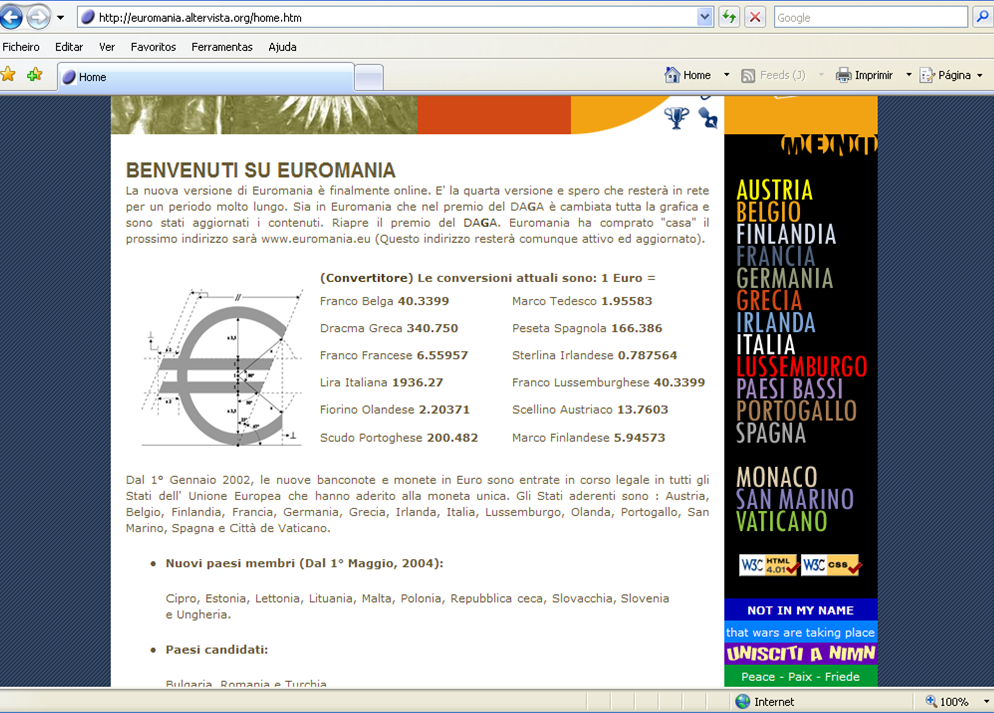 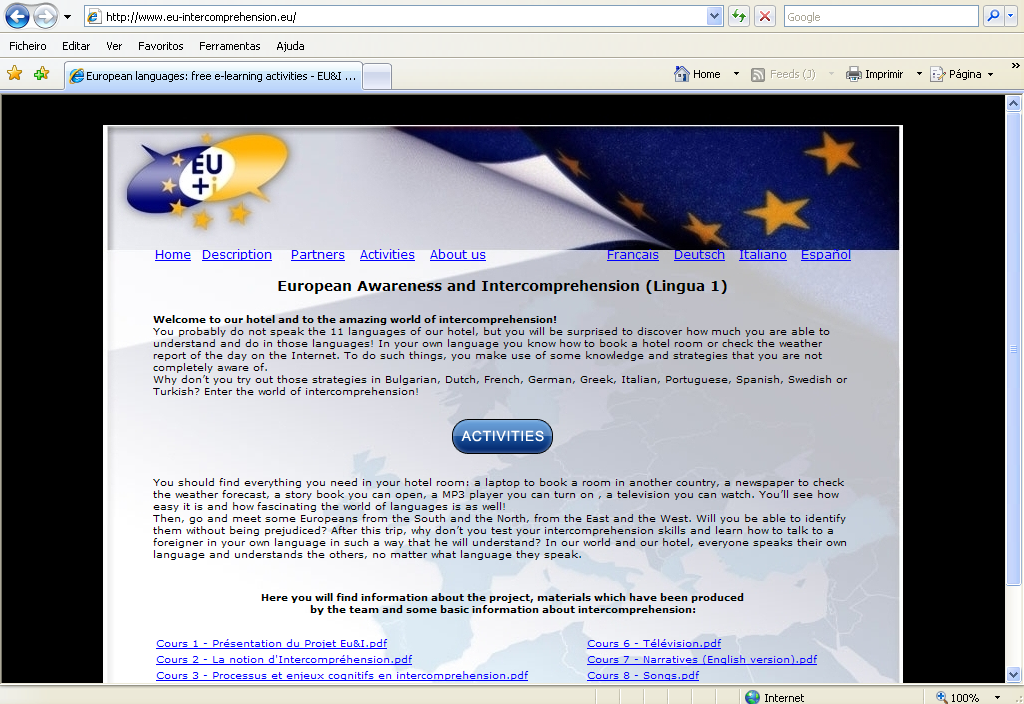 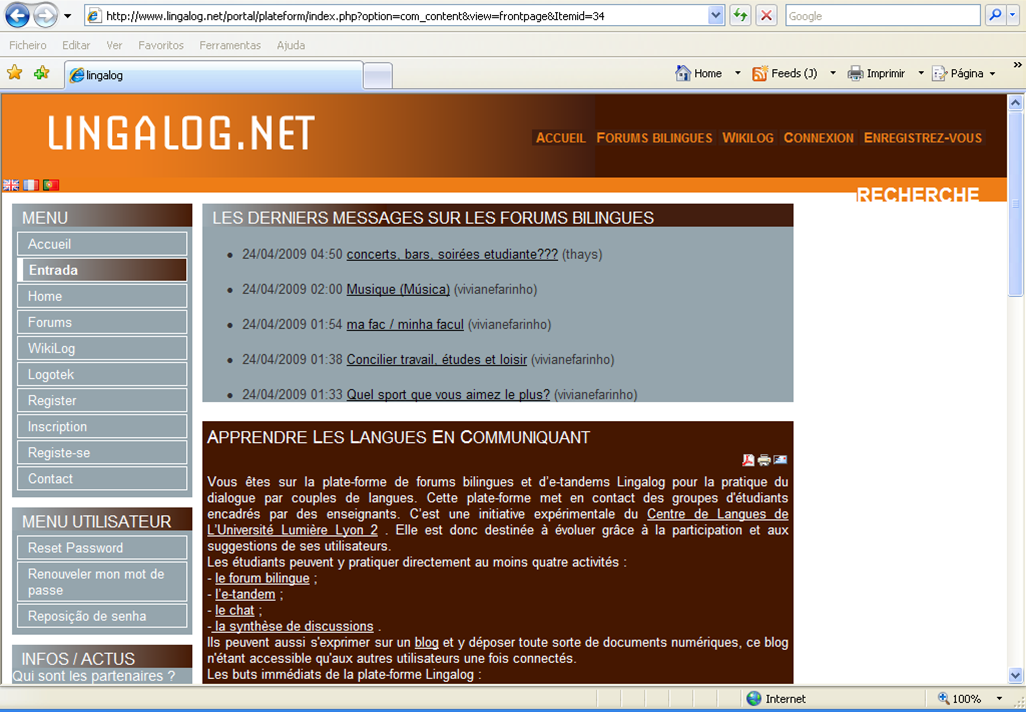 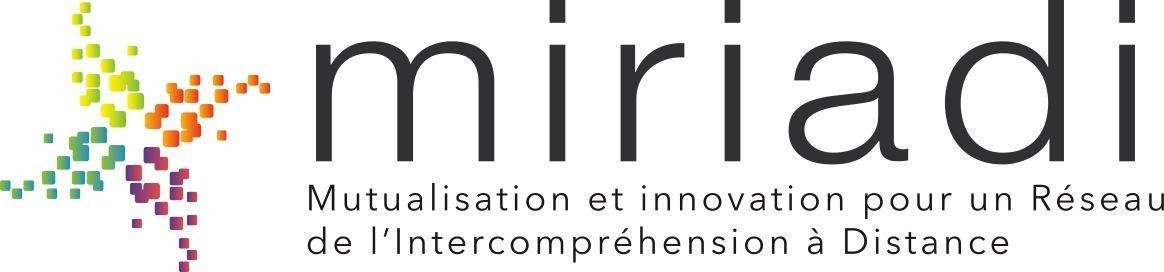 Le contexte local...
A Lyon 2 l’IC est enseignée depuis 2004 au CdL:

•Un TD basé sur Galanet
•Depuis 2012 un TD basé sur la méthode EUROM

Des formations ont lieu pour les étudiants en Master
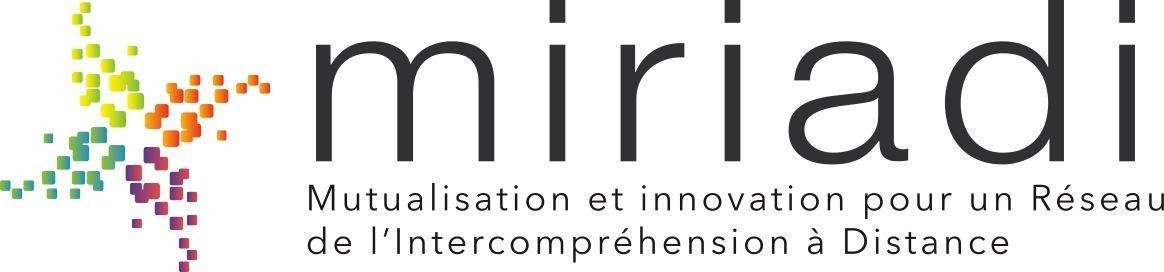 Des “Galas” à Miriadi...
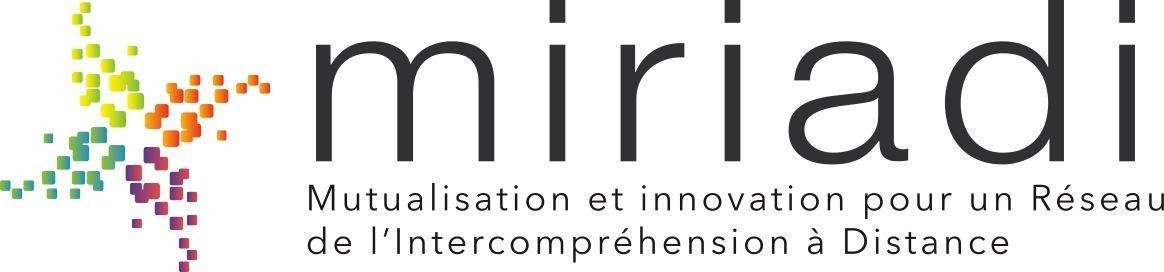 Chronologie : des Galas à Miriadi
1992-2000 : GALATEA
  - 1992-1996 : analyse prédidactique des stratégies de compréhension
  - 1996-1999 : production de 7 cédéroms

2000-2004 : GALANET
  plateforme pour le développement de l’intercompréhension entre locuteurs de langues romanes : www.galanet.eu

2008-2010 : GALAPRO
  formation de formateurs à l’intercompréhension www.galapro.eu  > www.galapro.eu.sessions

2009-2012 : implication dans REDINTER
  réseau de réseaux pour la dissémination de l’intercompréhension www.redinter.eu

2012-2015 : MIRIADI
plateforme pour l’intercompréhension à distance http://miriadi.net
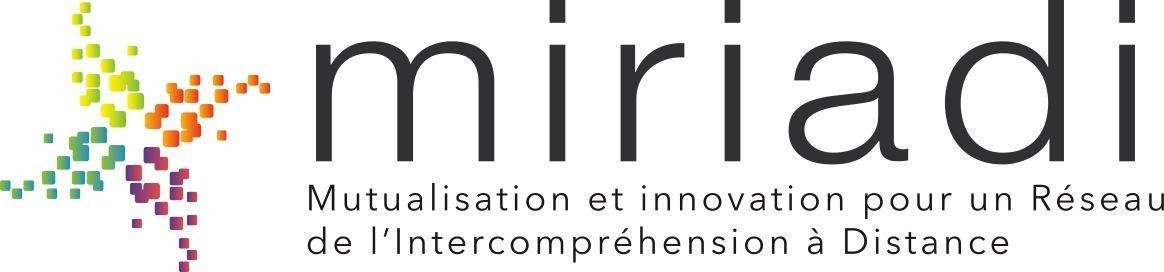 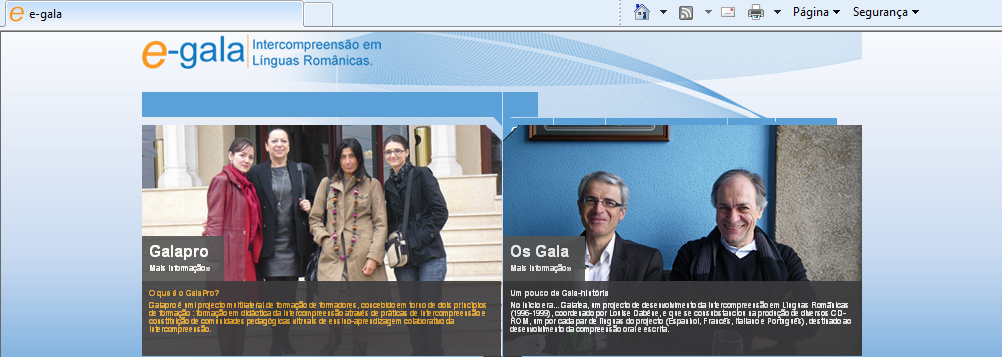 Galasaga : site vitrine
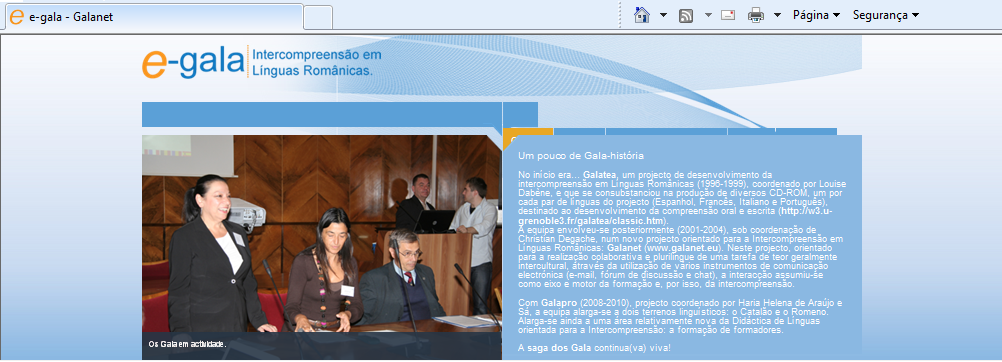 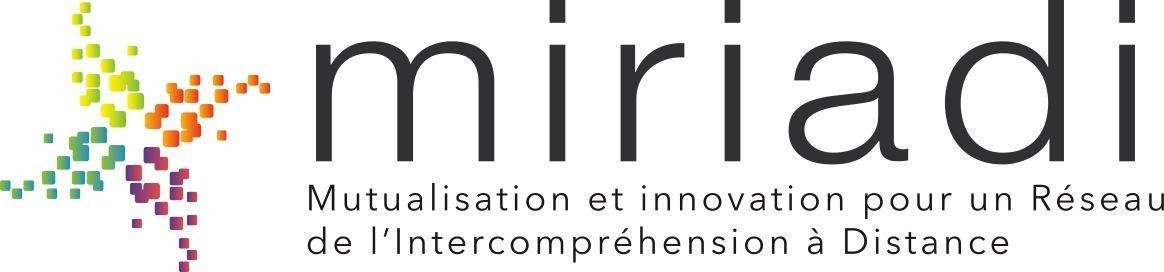 Galatea
1992/6-2000
Les cd-roms d’entrainement à la 
compréhension des langues romanes
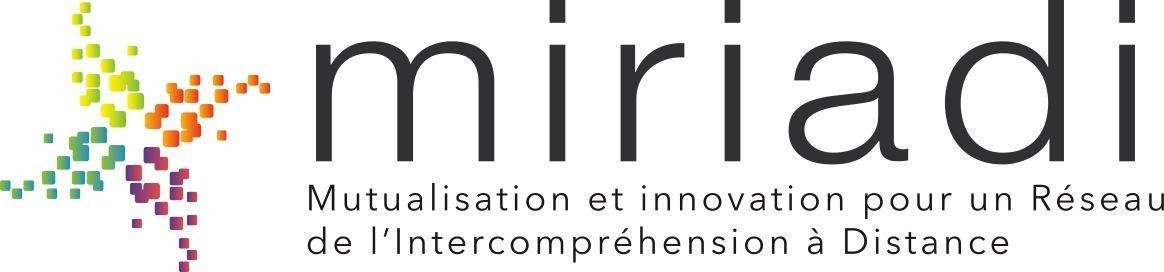 Galatea : principes didactiques
appui sur les relations existantes entre les langues voisines, pour développer entre leurs locuteurs la compréhension réciproque (la proximité en tant que puissant levier pour l’apprentissage)  → incoraggiare la scoperta delle lingue romanze sconosciute

dissociation des compétences à développer (entraîner  la compréhension écrite sans y associer la production); → sviluppare una grammatica della comprensione

concentration sur l’ensemble des connaissances de l’apprenant (scolaires et extra-scolaires) → importanza del proprio bagaglio
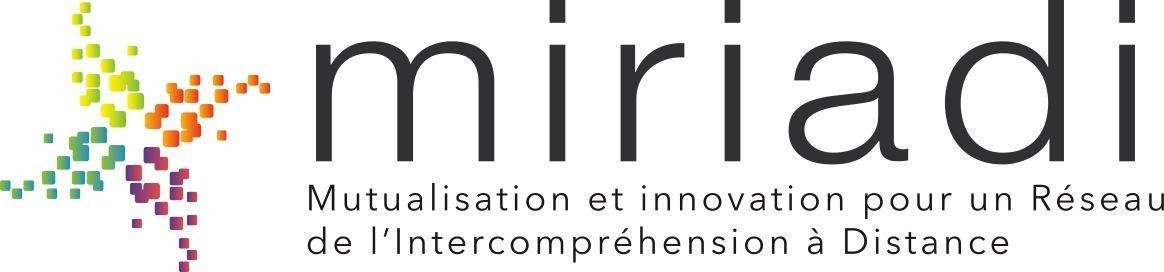 Galatea : organisation des produits
Module de Prise de Conscience (Romanophone, qui es-tu?)	
Modules de Lecture (compréhension de textes écrits):
		- Contextualisation
		- Compréhension globale 
		- Compréhension détaillée 
(accès à des aides lexicales, grammaticales et culturelles en format hypermedia)

Formalisation linguistique (grammaire systématisée de la langue) (facultative)
Contextualisation
Compréhension globale (macrostructure)
Compréhension détaillée
Aide grammaticale (possibilité de formalisation linguistique)
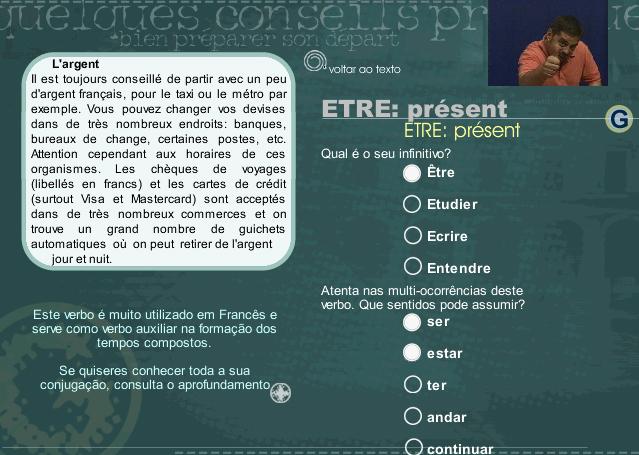 Aide culturelle
Références des 7 cédéroms du projet GALATEA
ANDRADE, A. I., ARAUJO e SA, M. H. (2003), Galatea : Desenvolvimento da Compreensão em Línguas Românicas. “Apprendre à lire en français”, Aveiro, Portugal : Fundação para a Ciência e a Tecnologia , Aveiro, Portugal.

BERGER, D., BIDAUD, F., GREGOIRE, G., HEDIARD, M., LEVY, D., MERGER, M.-F., & al. (2003), Galatea : cédérom pour la compréhension du français écrit par des italophones, DoRiF Università, Roma.

DABENE, L., DEGACHE C., MASPERI, M., POULET, M.E., CARRASCO , E. , DESMET, I., CLERC, M., CARREIRA, M.-H., TEA, E., NICLAS, A., AFONSO, C., (2003), Galatea : entrainement à la compréhension de l’espagnol, de l’italien et du portugais, CD-Roms réalisés avec le soutien de l’Union européenne (Socrates-Lingua), de la DGLF (Ministère français de la culture) et de l’Université Stendhal Grenoble 3, Génération 5 multimédia, Chambéry. (www.generation5.fr, contact@generation5.fr)

LÓPEZ ALONSO, C., SÉRÉ, A., FERNÁNDEZ-VALMAYOR, A. (2000), Lire en français : método interactivo de autoaprendizaje que permite comprender textos en lengua francesa, proyecto Galatea, programa SÓCRATES-LINGUA, SGEL..

TOST PLANET, M., BAQUE, L., LE BESNERAIS, M., ESTRADA, M., MARTIN, E.. (2002), ComprensiÓn oral del francés para hispanohablantes, CD-Rom del proyecto Galatea, Institut de Ciències de l’Educació, Serveis de Publicació, Universitat Autònoma de Barcelona.
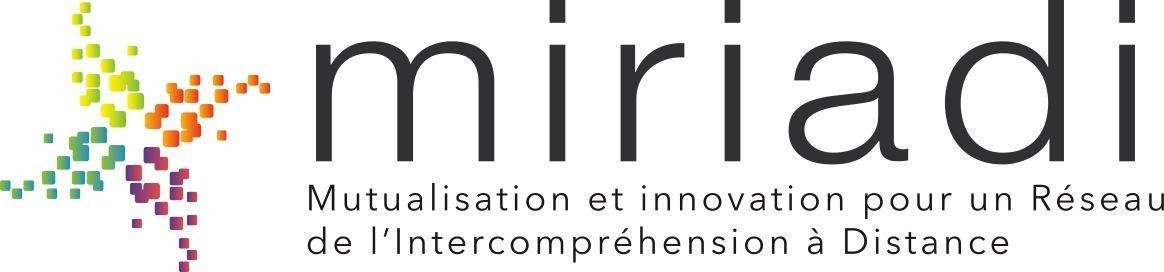 Galanet
2001-2004
www.galanet.eu
La plateforme pour l’apprentissage de l’IC à distance
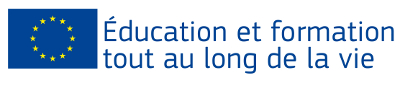 Avec le soutien du programme Éducation et Formation tout au long de la Vie de l’Union européenne.
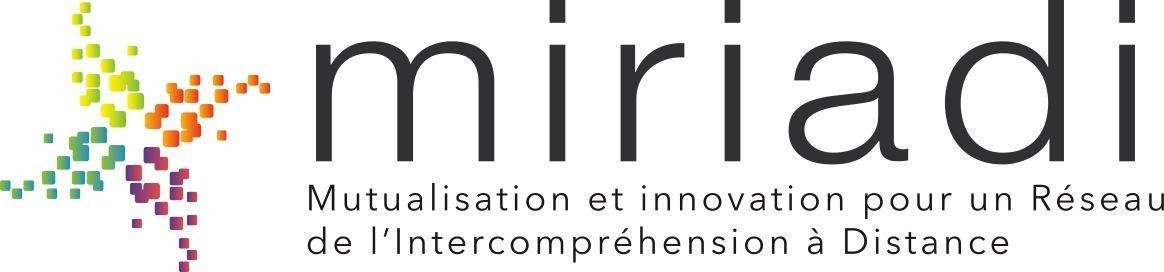 Galanet
2001-2004
www.galanet.eu
La plateforme pour l’apprentissage de l’IC à distance
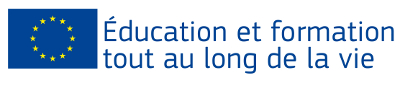 Avec le soutien du programme Éducation et Formation tout au long de la Vie de l’Union européenne.
…la Galasaga continue …
Galatea: compreensão de documentos escritos.

A partir de Galanet l’accent est mis sur:
Intercompreensão stricto sensu > uma interação (os interlocutores expressam-se em diferentes línguas)
trabalho colaborativo
perspectiva accional
abordagem plurilingue e intercultural
Approche pédagogique
Pédagogie centrée sur un projet à réaliser en groupe et de manière collaborative

agir ensemble en publiant un « dossier de presse » thématique et plurilingue sur Internet
l’action suscite l’interaction entre les apprenants
l’interaction suscite le besoin de développer les compétences d’intercompréhension nécessaires
Plus spécifiquement le projet vise à développer les compétences
de compréhension écrite des interlocuteurs s’exprimant dans d’autres langues romanes;

de (re)formulation dans sa propre langue de façon à vérifier sa compréhension et solliciter les compétences de compréhension de l'interlocuteur;

d'utilisation des stratégies diverses visant à pallier les problèmes d'incompréhension (y compris en recourant à la langue de l'autre).
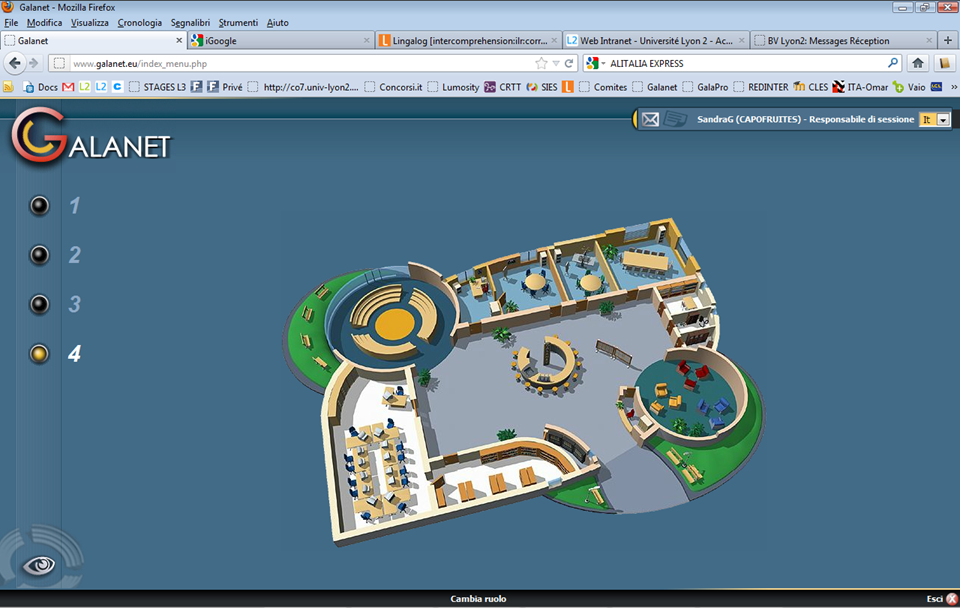 bureau de l’équipe
salle de rédaction
Briser la glace, choix du thème
salle de réunion
mon bureau
bibliothèque
Remue-méninges
forum
salle technique
Collecte de documents et débat
ARCHIVES
Réalisation du DDP et débat
bar
salons des tchattes
oeil
qui est qui?
espace d’auto-formation
traces des connexions
panneau d’affichage
salle des ressources
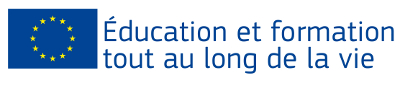 Avec le soutien du programme Éducation et Formation tout au long de la Vie de l’Union européenne.
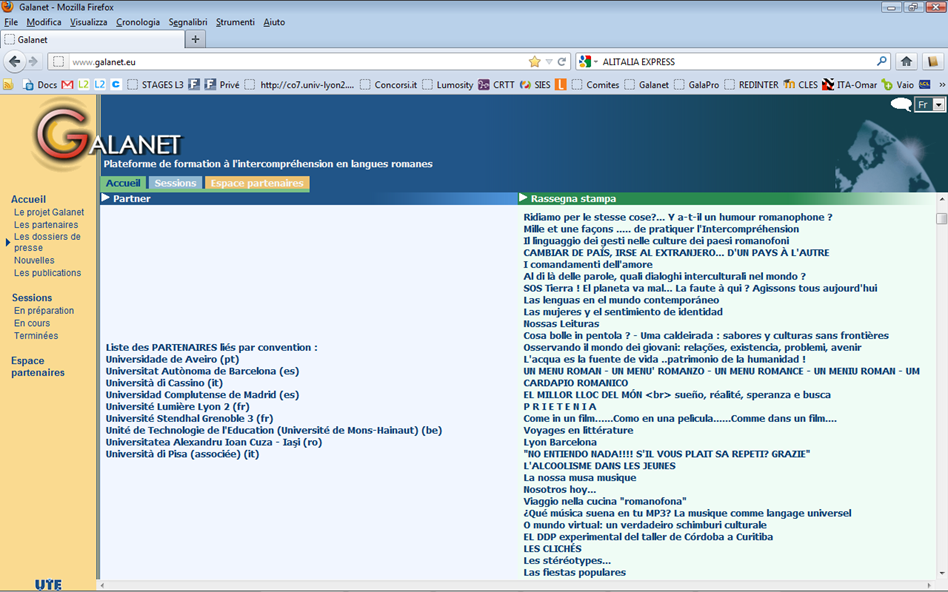 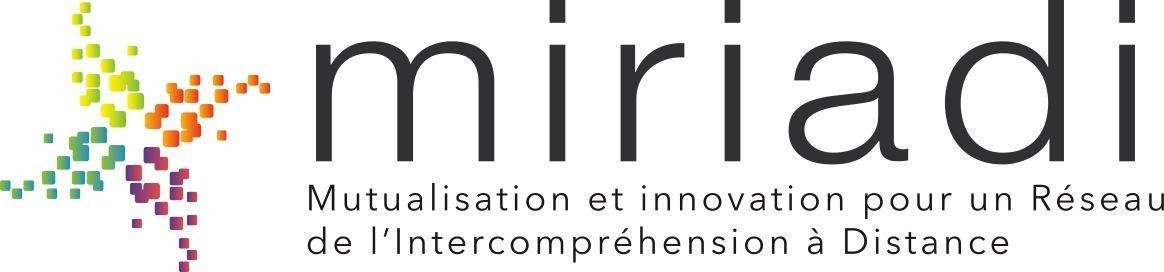 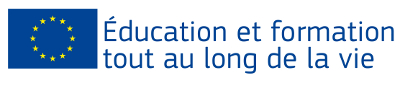 Avec le soutien du programme Éducation et Formation tout au long de la Vie de l’Union européenne.
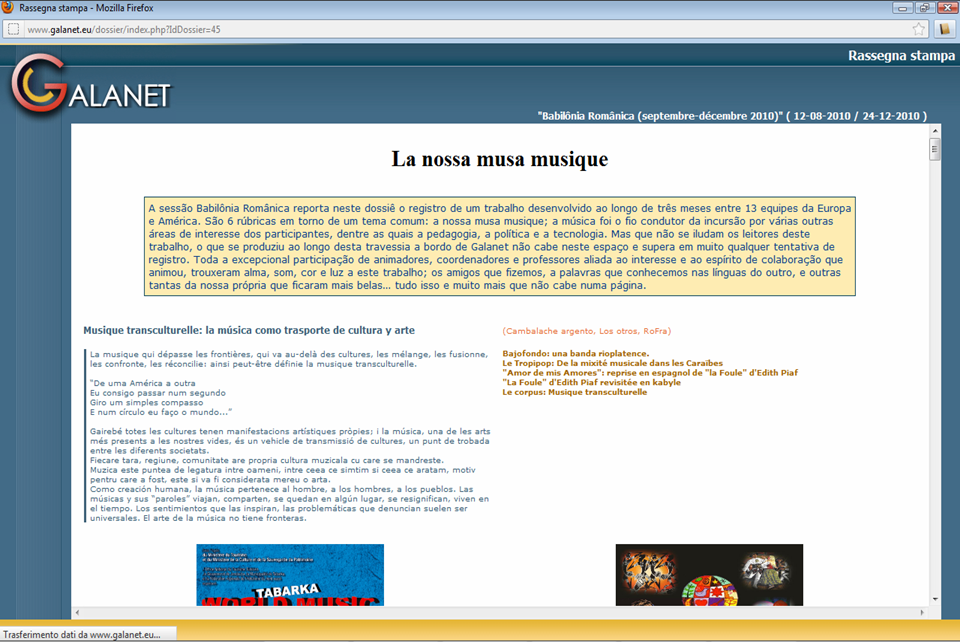 Quelques chiffres de Galanet (1/12/2012)
5254 inscrits, 20 pays : ar, be, br, cl, cn, co, de, es, fr, it, mx, mu (île Maurice), nc, pe, ph, pt, ro, sn, py (Paraguay), ur (Uruguay)…
une centaine d’établissements et organismes
39 dossiers de presse
900 messages par session en moyenne dans le forum
des milliers de pages de chat (820 chats archivés)
des milliers de links et fichiers joints ou partagés
des données non-comptabilisées et non-archivées et/ou non tracées (emails, messages instantanés, skype,...)
A qui s’adresse la formation?
Les groupes cibles de Galanet sont les étudiants 

de l’enseignement supérieur
des centres de langues
des écoles secondaires


 … maîtrisant au moins une langue romane (en tant que langue maternelle et/ou étrangère)
Phase 1 - BRISER LA GLACE, CHOIX DU THEME
Les participants:

font connaissance dans le forum (asynchrone), par mail (asynchrone) ou à travers l'œil (synchrone)
complètent leur profil et leurs « préférences » (dans « Mon bureau»)
complètent le profil de l'équipe
lancent des sujets de discussion dans le forum et choisissent le thème de travail :

–Étape 1: propositions de thèmes et vote interne. L'animateur le transfère
–Étape 2: « campagne électorale » 
–Étape 3: on clot le vote, on choisit le thème le plus voté
Phase 1 : profil individuel, profil de l’équipe, qui est qui?
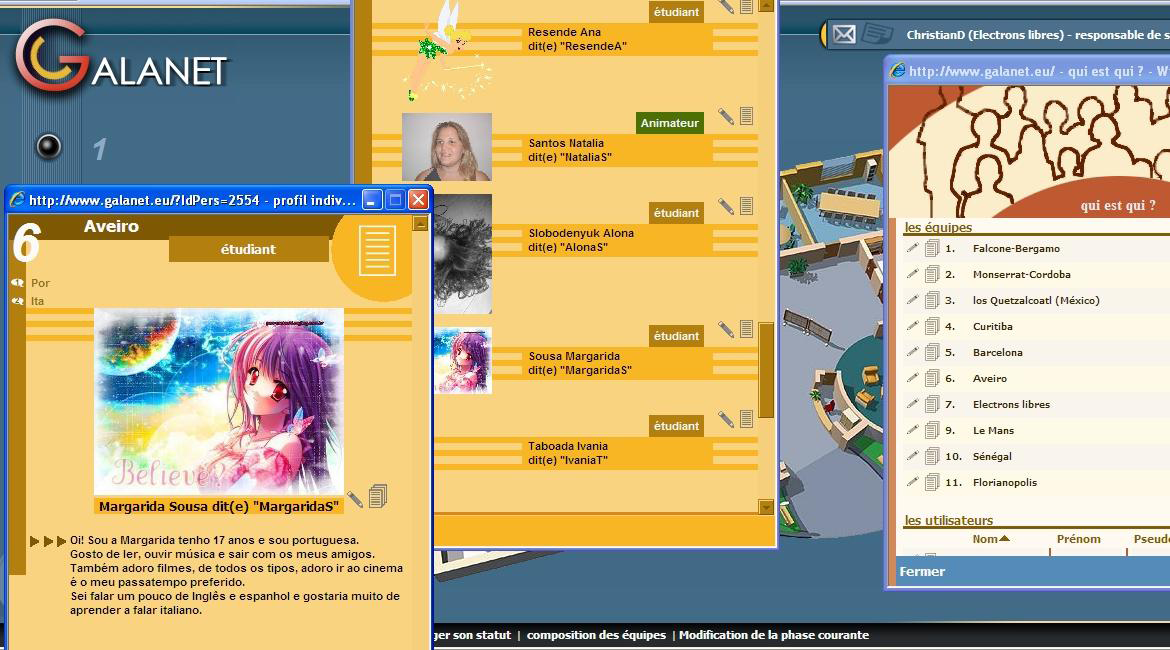 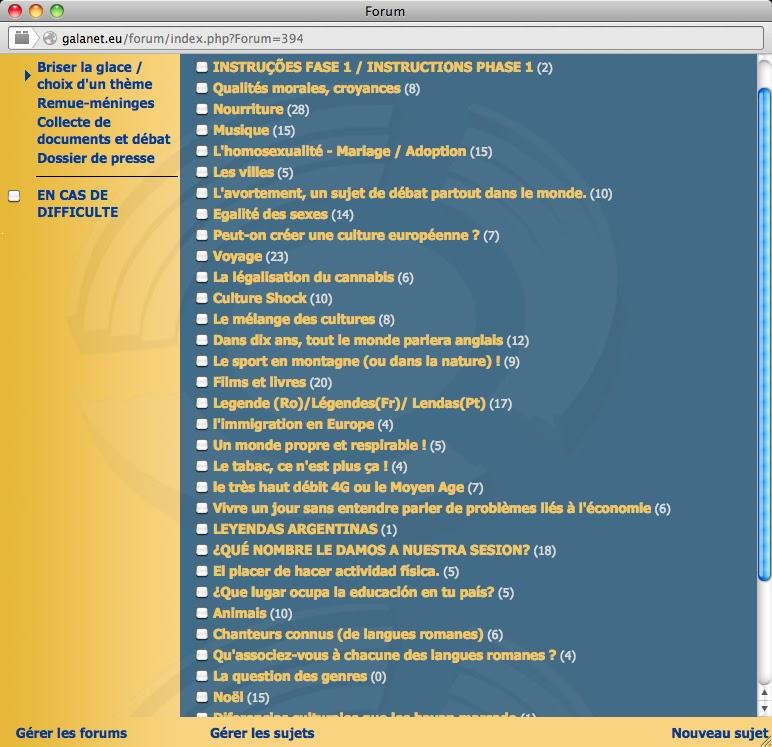 FORUM
Les échanges dans le FORUM
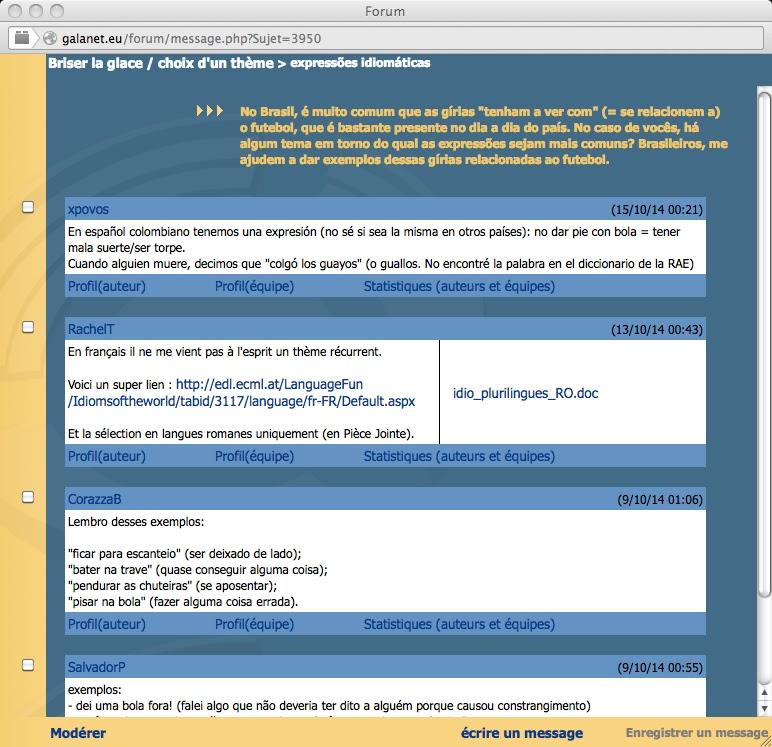 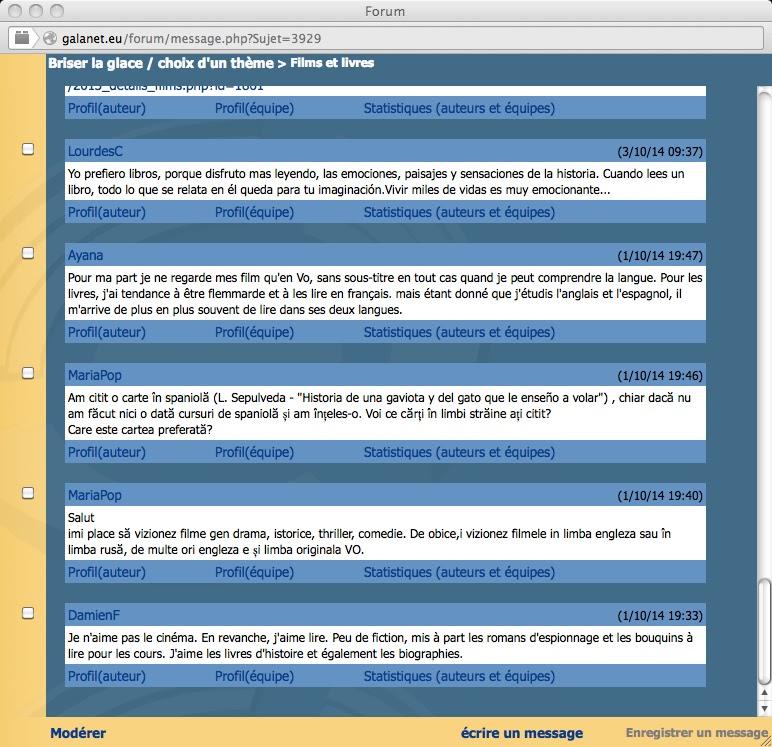 Phase 1: Vote du thème commun
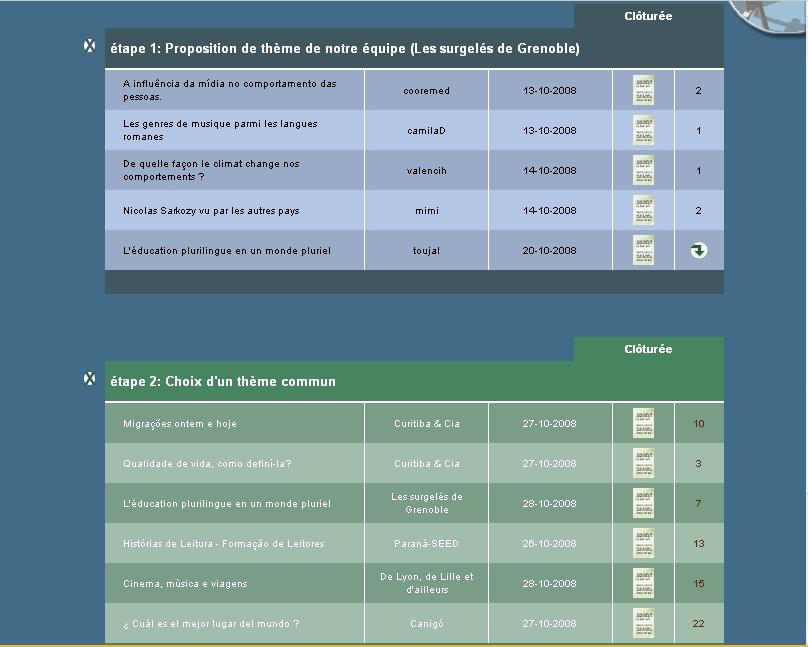 Phase 2 - REMUE-MENINGES
Objectif :
Brainstorming lié au thème commun 	  rubriques du DDP

Méthode : les 5 règles d'or du Brain-storming
•Dis tout ce qui te vient à l'esprit !
•Dis un maximum de choses, la quantité avant la qualité
•Copie ton voisin, associe tes idées aux siennes, y compris en sens contraire
•Ne critique pas, ni fais de l'auto-critique
•Ne te laisse pas freiner par la peur d'être ridicule ou par une volonté de conformité
Phase 3 - COLLECTE DE DOCUMENTS ET DEBAT
Los participantes:

buscan y realizan documentos (audios, videos, textos, fotos) que cuelgan en los subtemas definidos al final de la fase 2;

debaten en torno a estos documentos;

al final se escogen los « redactores », miembros de los equipos que van a tener un papel de « contacto » luego en la fase 4.
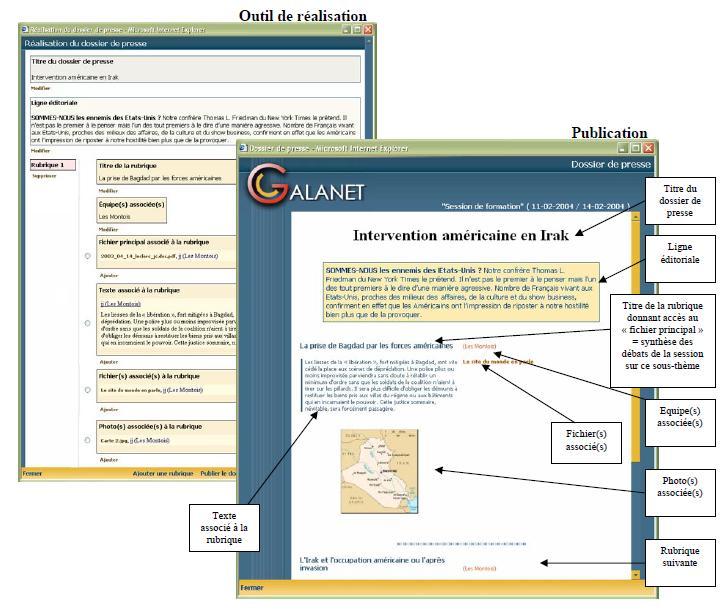 Phase 4 - Réalisation du DDP et débat
•GRUPOS DE TRABAJO (de diversos equipos y diversas lenguas)

•Cada grupo se distribuye las tareas para realizar los elementos de la rúbrica.
Un autre exemple de produit final
Un tableau réalisé comme tâche d’un semestre d’apprentissage sur Galanet :
http://lingalog.net/dokuwiki/intercomprehension/ilr/correspondances
Che abilità sviluppano gli studenti?
QCER : CS A2 dopo 1 semestre (21htd) ; CS B1 dopo 2 semestri (42htd)
strategie cognitive: associazione, analogia, inferenza, riflessione metalinguistica, transfert 
ripensare e riformulare nella propria lingua
adeguare produzione a capacità ricettiva del destinatario
sollecitare l’attenzione del proprio interlocutore
utilizzare le risorse linguistiche interne alla pf ed esterne
Des matériaux et guides pédagogiques d’appui...
Dépliant Galanet en français
Galanet rapid tour
Manuel quadrilingue
Guide de la fonction tutorale
Composition des équipes sur Galanet
Quali funzioni ha il tutor?
1) FUNÇÃO TÉCNICA 
-Dar instruções de navegação, de utilização da plataforma e dos meios de comunicação 
-Ajudar a resolver problemas técnicos 

2)FUNÇÃO ORGANIZACIONAL 
-Estimular o trabalho conjunto 
-Administrar imprevistos 
-Aconselhar, sugerir -Encaminhar o roteiro de trabalho 
- Adotar estratégias para mobilizar a participação 
-Animar as reuniões sincrônicas
Sandra Garbarino
*
3)FUNÇÃO METACOGNITIVA 
-Desenvolver a auto-avaliação das dificuldades e das especificidades da tarefa 
-Sugerir estratégias cognitivas 

4)FUNÇÃO COGNITIVA E METODOLÓGICA 
-Ajudar a definir estratégias de contribuição 
-fornecer sínteses aos estudantes que não puderam participar do curso ou da ultima atividade 
-Fornecer ajuda metalinguística
Sandra Garbarino
*
5)FUNÇÃO METACOMUNICATIVA 
-Facilitar e regular os intercâmbios 
-Instaurar uma relação sócio-afetiva no interior da equipe: encorajamento, boas relações, bom clima de trabalho 
-Manter o equilíbrio multilingue
Sandra Garbarino
*
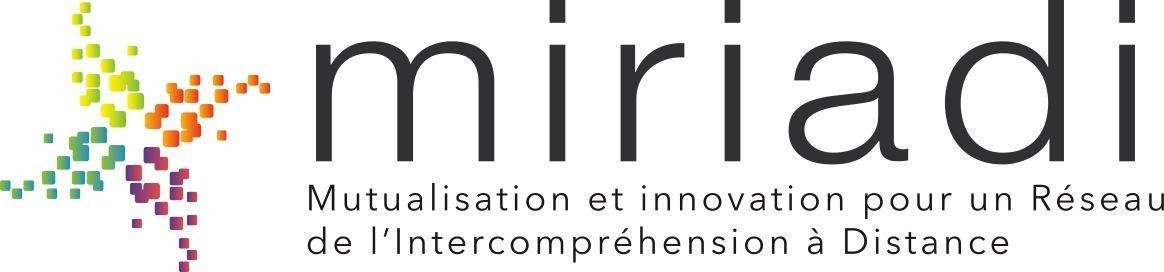 Galapro

www.galapro.eu
Formation de formateurs à l’intercompréhension en LR
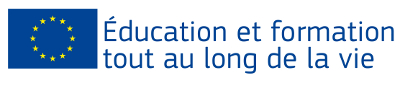 Avec le soutien du programme Éducation et Formation tout au long de la Vie de l’Union européenne.
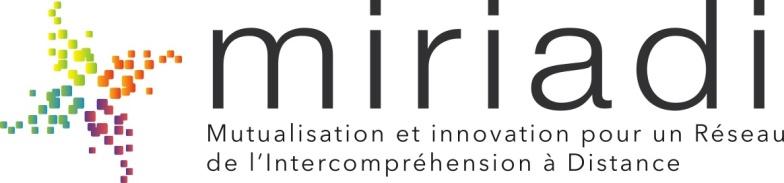 Le projet : 2012-2015
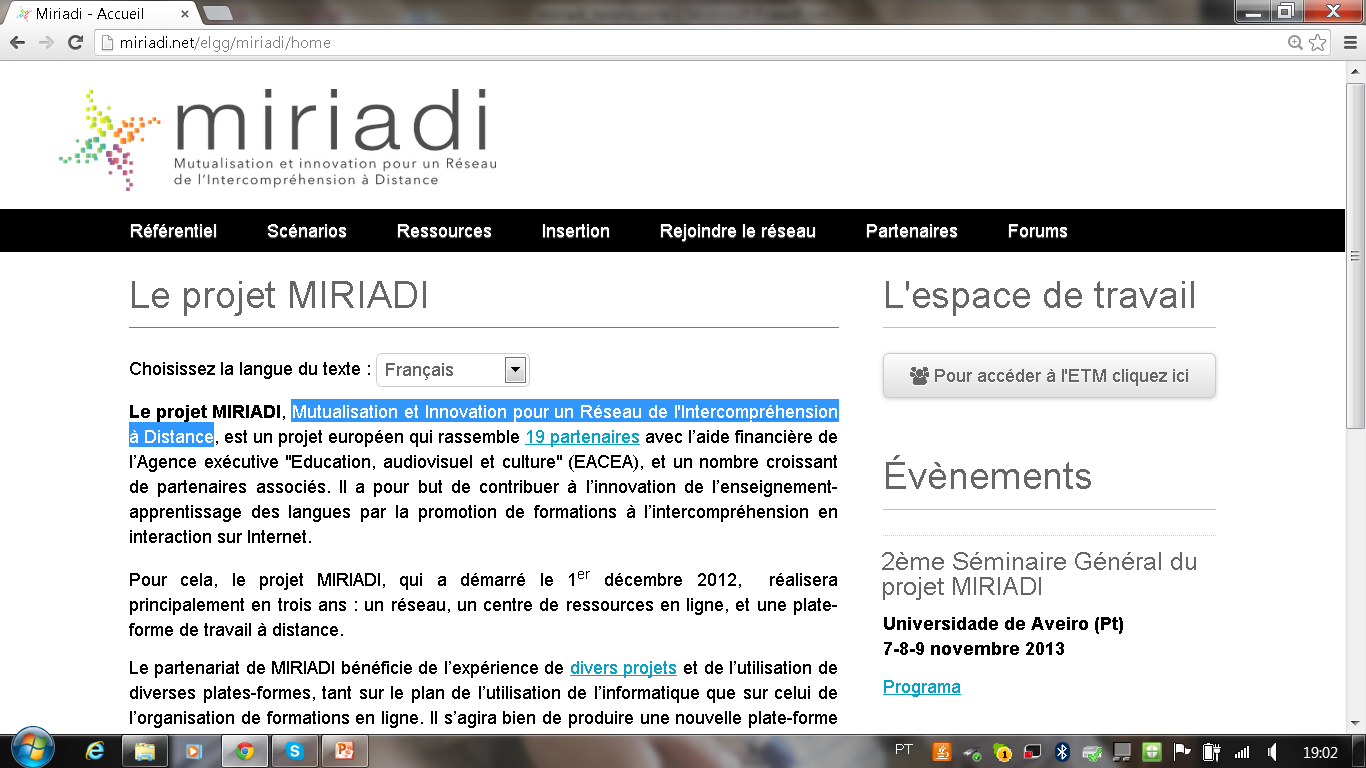 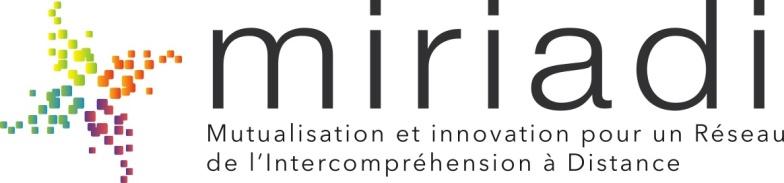 Le projet
Piattaforme per	GALANET	PORTALE MIRIADI	referenziale
formazioni 		LINGALOG
			 GALAPRO 				risorse
								network					      APICAD
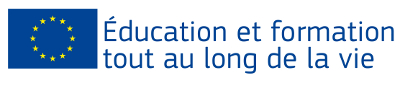 Avec le soutien du programme Éducation et Formation tout au long de la Vie de l’Union européenne.
Principes de base
Le fonctionnement 
hybride : présentiel et distanciel	

Les groupes
groupes initiaux (GI) reconfigurés en groupes de travail plurilingues (GT) avec les mêmes personnes regroupées par affinité (thématique; projet professionnel; etc).
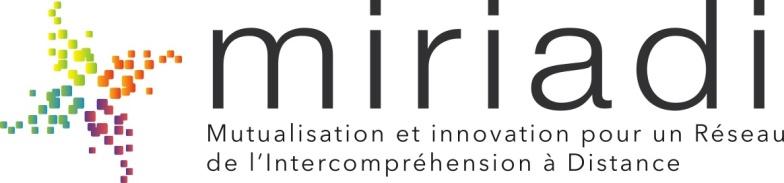 Objectifs
Contribuer à l’innovation de l’enseignement-apprentissage des langues. 

Promouvoir et curriculariser la formation à l’intercompréhension en interaction sur Internet. 

Développer un réseau, un centre de ressources en ligne, et une plate-forme de travail à distance.
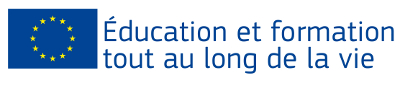 Avec le soutien du programme Éducation et Formation tout au long de la Vie de l’Union européenne.
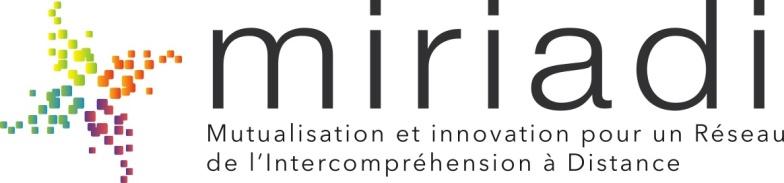 Public, Langues, Méthodologie de travail
Public:  
scolaire, universitaire, associatif et professionnel 

Langues:  
toutes les langues (même si le réseau s’appuie, au départ, sur la famille des langues romanes )

Méthodologie de travail: 
groupes plurilingues assignés à des tâches et travaillant à distance dans leurs langues
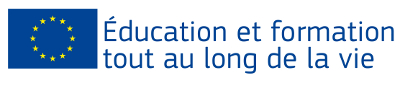 Avec le soutien du programme Éducation et Formation tout au long de la Vie de l’Union européenne.
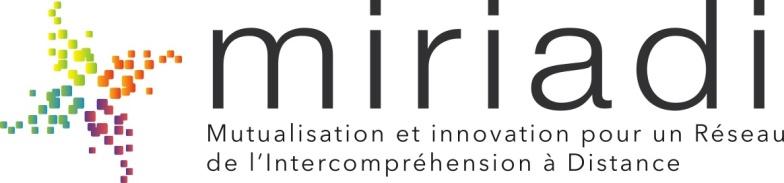 Partenaires
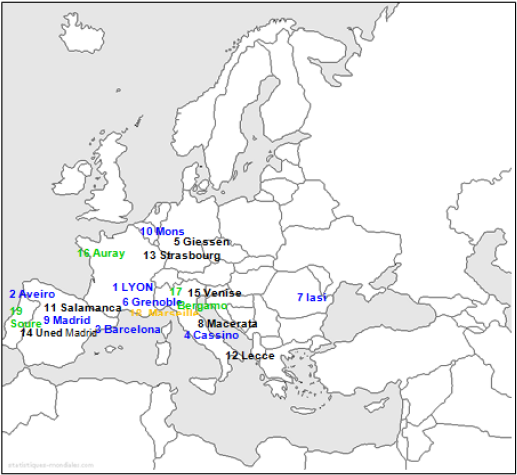 15 universités européennes (parmi lesquelles les 8 des projets “Gala”) 

De nouveaux partenaires: 
3 écoles/lycées + 1 association 
> Lycée d’Auray (Fr) 
> Liceo de Bergamo (It) 
> Groupement d’Ecoles de 
Soure (Pt) 
> Association: Mondes Parallèles (FR)
Avec le soutien du programme Éducation et Formation tout au long de la Vie de l’Union européenne.
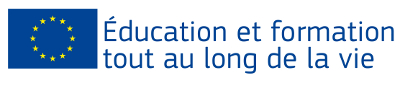 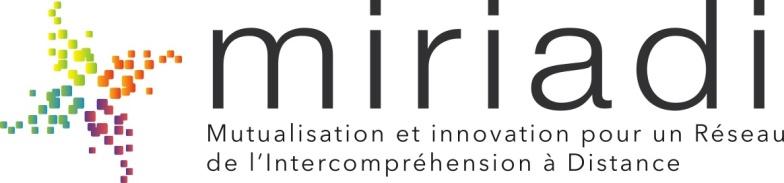 Partenaires associés
UB - Universitat de Barcelona (es) 
UnB - Universidade de Brasília (br) 
USP - São Paulo (br) 
UPLA - Playa Ancha (cl) 
UFPR - Curitiba (br) 
Università de Sassari (it) 
University of Mauritius (mu) 
IES Melchor de Macanaz - Hellin (es) 
UNC - Córdoba (ar) 
UNICAMP - Campinas (br) 
URP - Lima (pe) 
FATEC de São Paulo (br) 
UNRC - Río Cuarto (ar) 
UFRN - Natal (br)
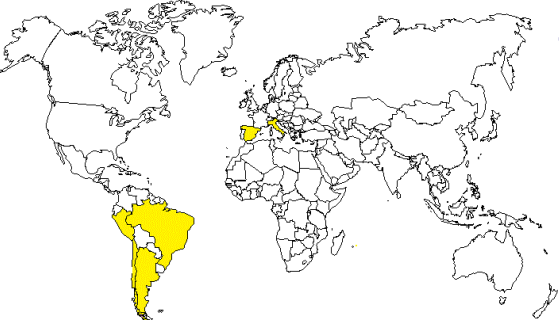 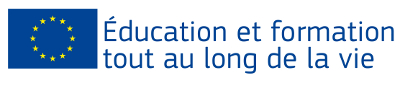 Avec le soutien du programme Éducation et Formation tout au long de la Vie de l’Union européenne.
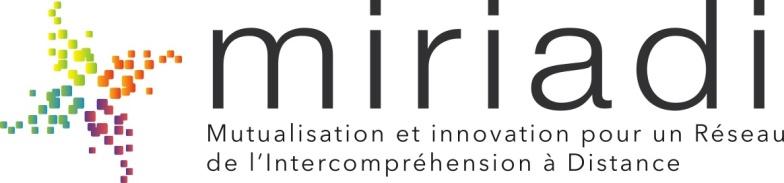 Lots de travail
LOT 02 - Analyse de besoins, bilan des usages
LOT 03 - Adaptation et évolution des outils dans la perspective du réseau
LOT 04 – Référentiels 	                LOT 05 – Scénarios
LOT 06 - Base d’activités                 LOT 07 - Insertion curriculaire
Mise en oeuvre
LOT 08 - Assurance qualité interne
LOT 09 - Assurance qualité externe
Assurance qualité
LOT 10 – Extension
LOT 11 - Communication/information
LOT 12 - Relations publiques
LOT 13 - Événements et publications
Dissémination
Exploitation résultats
LOT 14 - Exploitation des résultats
Avec le soutien du programme Éducation et Formation tout au long de la Vie de l’Union européenne.
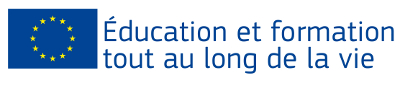 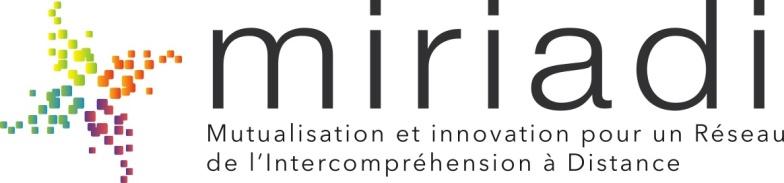 Lots de travail
LOT 02 - Analyse de besoins, bilan des usages
LOT 03 - Adaptation et évolution des outils dans la perspective du réseau
LOT 04 – Référentiels
LOT 05 – Scénarios
LOT 06 - Base d’activités
LOT 07 - Insertion curriculaire
Mise en oeuvre
LOT 08 - Assurance qualité interne
LOT 09 - Assurance qualité externe
Assurance qualité
LOT 10 – Extension
LOT 11 - Communication/information
LOT 12 - Relations publiques
LOT 13 - Événements et publications
RÉFÉRENTIEL APPRENANT : 
le sujet plurilingue et l'apprentissage
les langues et les cultures
la reception plurilingue
l'interaction plurilingue
RÉFÉRENTIEL COMPÉTENCES PROFESSIONNELLES
Dissémination
Exploitation résultats
LOT 14 - Exploitation des résultats
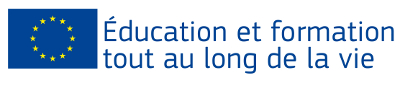 Avec le soutien du programme Éducation et Formation tout au long de la Vie de l’Union européenne.
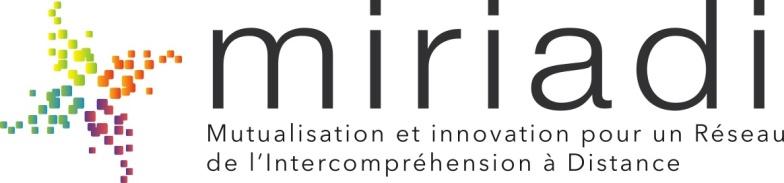 Lots de travail
LOT 02 - Analyse de besoins, bilan des usages
LOT 03 - Adaptation et évolution des outils dans la perspective du réseau
LOT 04 – Référentiels
LOT 05 – Scénarios
LOT 06 - Base d’activités
LOT 07 - Insertion curriculaire
Mise en oeuvre
LOT 08 - Assurance qualité interne
LOT 09 - Assurance qualité externe
Assurance qualité
Tipo 1. Plurilinguismo (secundário, universitário, adultos não profissionais)
 
	Tipo 1.1. Plurilinguismo (crianças)
 
Tipo 2. Intercultural (secundário, universitário, adultos não profissionais)
 
	Tipo 2.1. Intercultural (crianças)
 
Tipo 3. Profissional (universidade e adultos profissionais)
LOT 10 – Extension
LOT 11 - Communication/information
LOT 12 - Relations publiques
LOT 13 - Événements et publications
Dissémination
Exploitation résultats
LOT 14 - Exploitation des résultats
Avec le soutien du programme Éducation et Formation tout au long de la Vie de l’Union européenne.
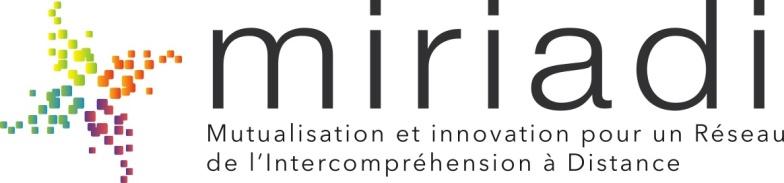 Lots de travail
LOT 02 - Analyse de besoins, bilan des usages
LOT 03 - Adaptation et évolution des outils dans la perspective du réseau
LOT 04 – Référentiels
LOT 05 – Scénarios
LOT 06 - Base d’activités
LOT 07 - Insertion curriculaire
Mise en oeuvre
LOT 08 - Assurance qualité interne
LOT 09 - Assurance qualité externe
Assurance qualité
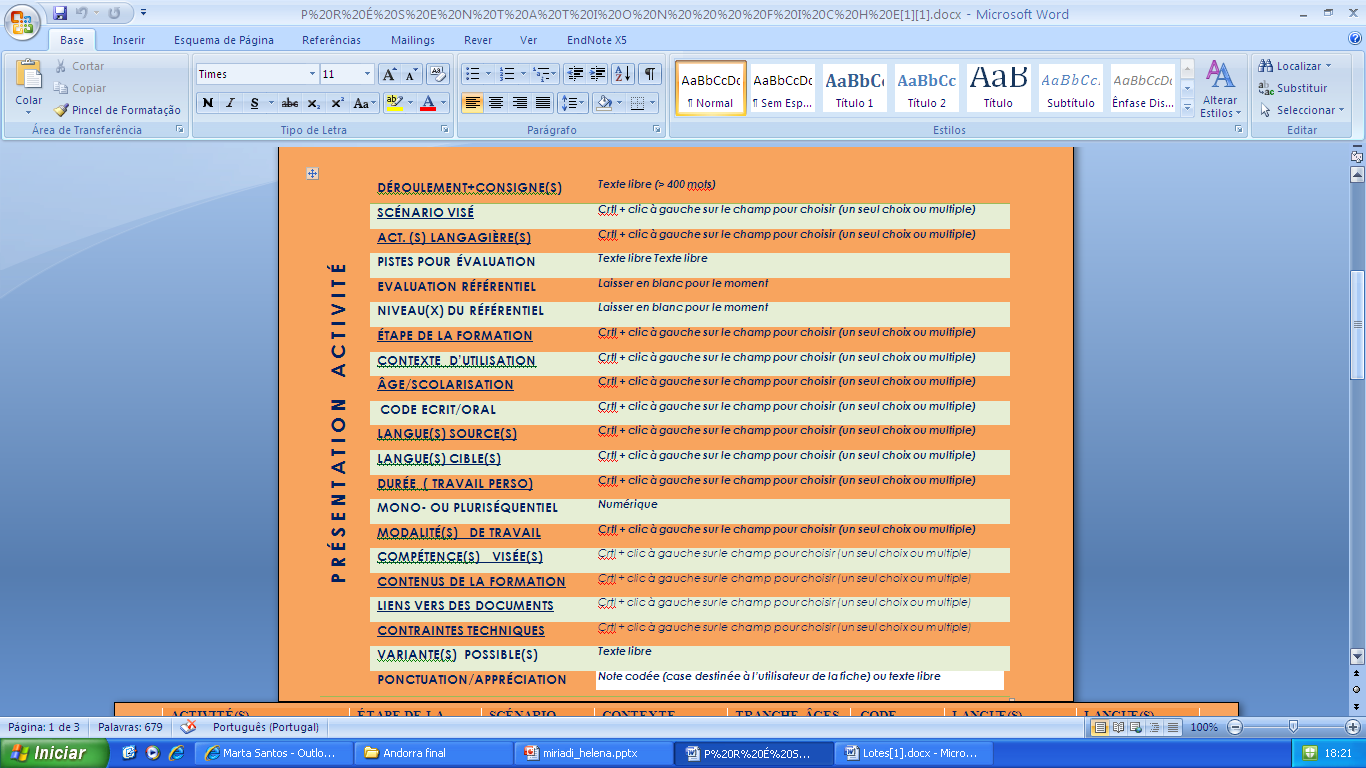 LOT 10 – Extension
LOT 11 - Communication/information
LOT 12 - Relations publiques
LOT 13 - Événements et publications
Dissémination
Exploitation résultats
LOT 14 - Exploitation des résultats
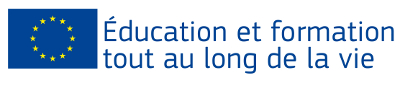 Avec le soutien du programme Éducation et Formation tout au long de la Vie de l’Union européenne.
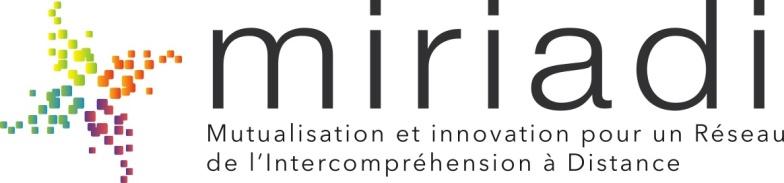 Lots de travail
LOT 02 - Analyse de besoins, bilan des usages
LOT 03 - Adaptation et évolution des outils dans la perspective du réseau
LOT 04 – Référentiels
LOT 05 – Scénarios
LOT 06 - Base d’activités
LOT 07 - Insertion curriculaire
Mise en oeuvre
Assurance qualité
- Experimentation en réseau plurilingue et interculturel
- Logique de recherche-action
Produits:
	Recommandations: l’insertion curriculaire de l’IC: quels atouts? 
	Illustration de pratiques éducatives (produit multimedia)
LOT 10 – Extension
LOT 11 - Communication/information
LOT 12 - Relations publiques
LOT 13 - Événements et publications
Dissémination
Exploitation résultats
LOT 14 - Exploitation des résultats
Avec le soutien du programme Éducation et Formation tout au long de la Vie de l’Union européenne.
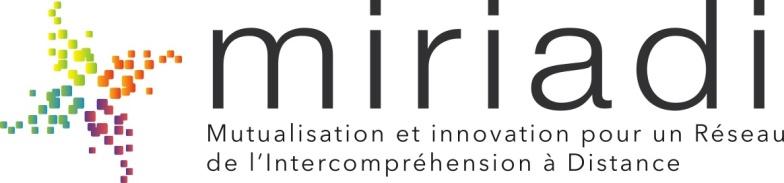 L’Espace de Travail
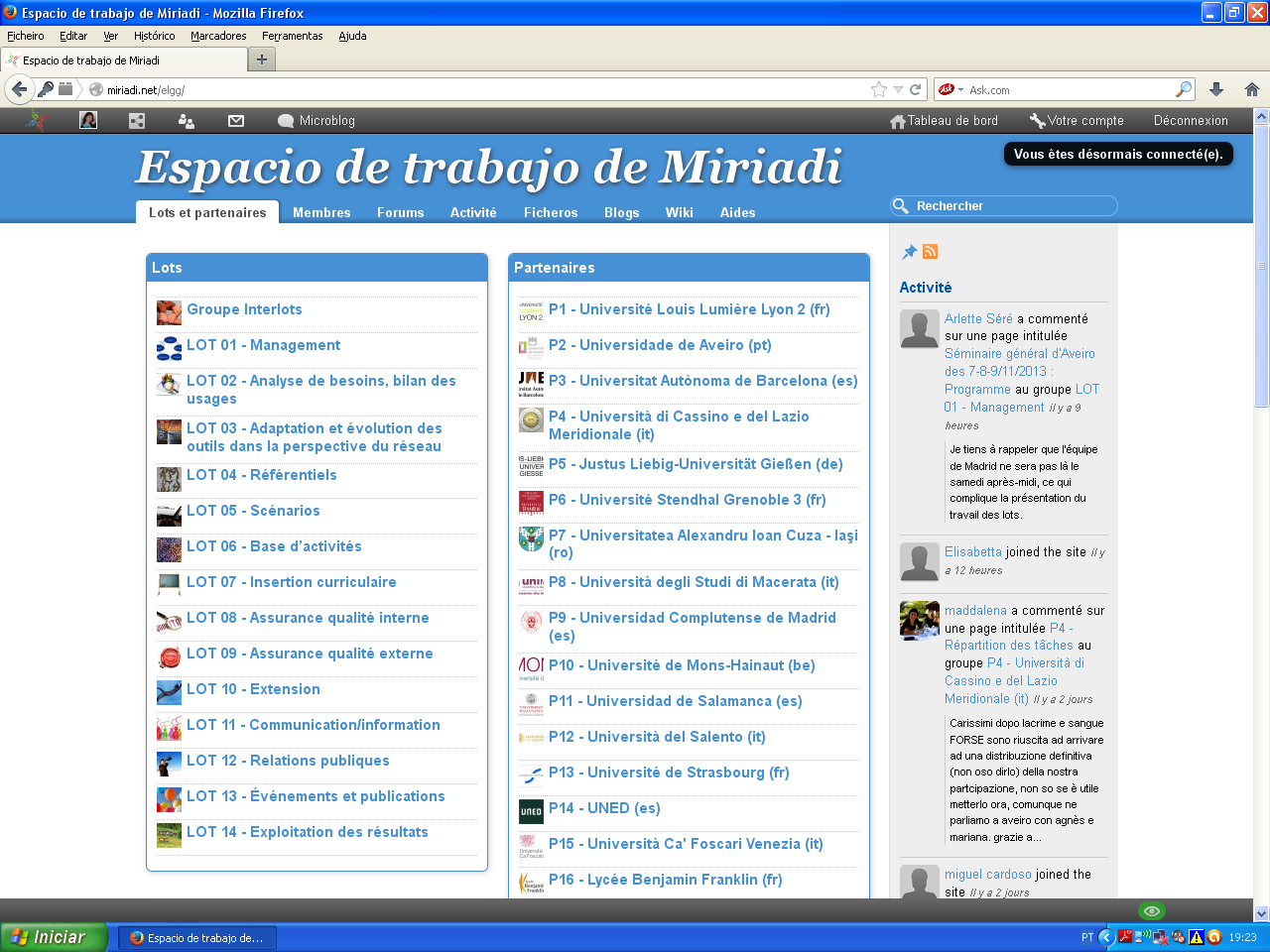 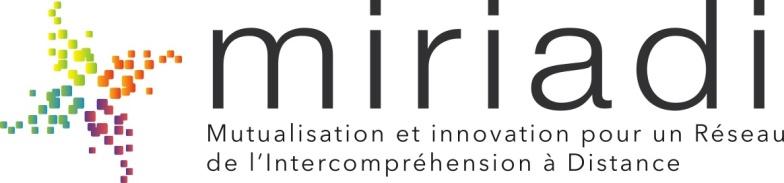 La méthode de travail du partenariat ...
En intercompréhension, à distance

En groupes de travail qui réunissent les membres des différents groupes institutionnels
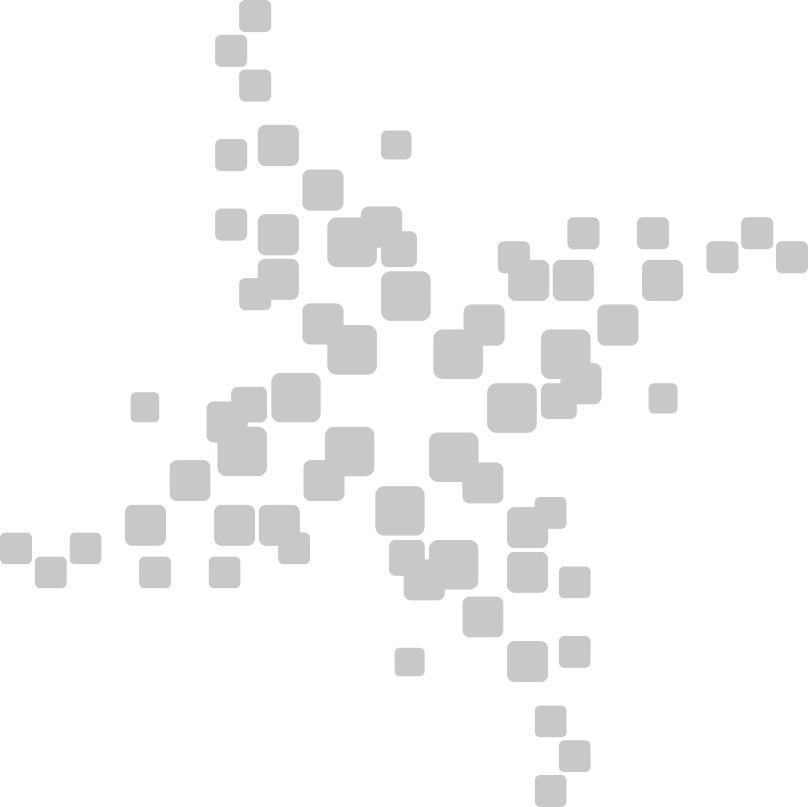 GRAZIE MILLE!  OBRIGADA !
Sandra Garbarino - sandra.garbarino@univ-lyon2.fr
(UNIVERSITE DE LYON, FRANCE)
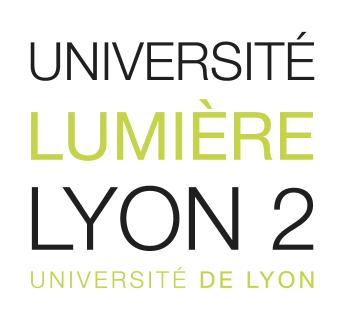 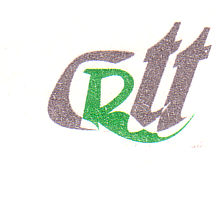 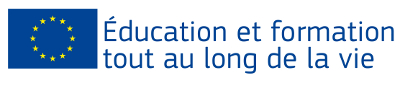 Avec le soutien du programme Éducation et Formation tout au long de la Vie de l’Union européenne.